SiZer Background
SiZer: 
Significance of Zero crossings, of the derivative, in scale space
Combines: 
needed statistical inference 
novel visualization 
To get: a powerful exploratory data analysis method 
Main references:
Chaudhuri & Marron (1999) 
Hannig & Marron (2006)
SiZer Background
SiZer Visual presentation: 
Color map over scale space:  
Blue: slope significantly upwards 
(derivative CI above 0) 
Red: slope significantly downwards 
(derivative CI below 0) 
Purple: slope insignificant
(derivative CI contains 0)
SiZer Background
PCA to find clusters
Return to PCA of Mass Flux Data:
[Speaker Notes: MassFlux1d1p1.ps]
PCA to find clusters
SiZer analysis of Mass Flux,  PC1
All 3
Signif’t
[Speaker Notes: MassFlux1d1p1s.ps]
SiZer Study of Dist’n of Angles
[Speaker Notes: CellCycTh200SiZer.ps]
Reclassification of Major Genes
[Speaker Notes: CellCycTh200ScatPlot.ps]
Compare to Previous Classif’n
[Speaker Notes: CellCyc2dSpellClass.ps]
Clustering
K-means Clustering
2-means Clustering
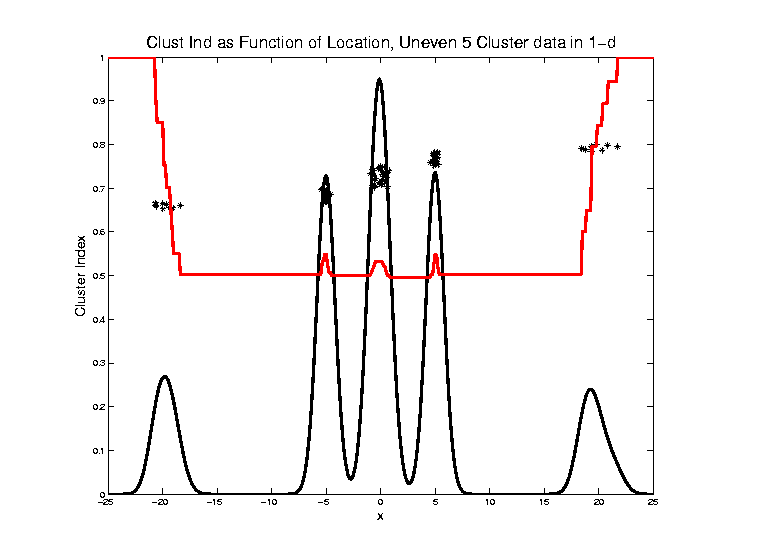 2-means Clustering
Study CI, using simple 1-d examples
Over changing Classes (moving b’dry)
Multi-modal data      interesting effects
Can have 4 (or more) local mins

(even in 1 dimension, with K = 2)
2-means Clustering
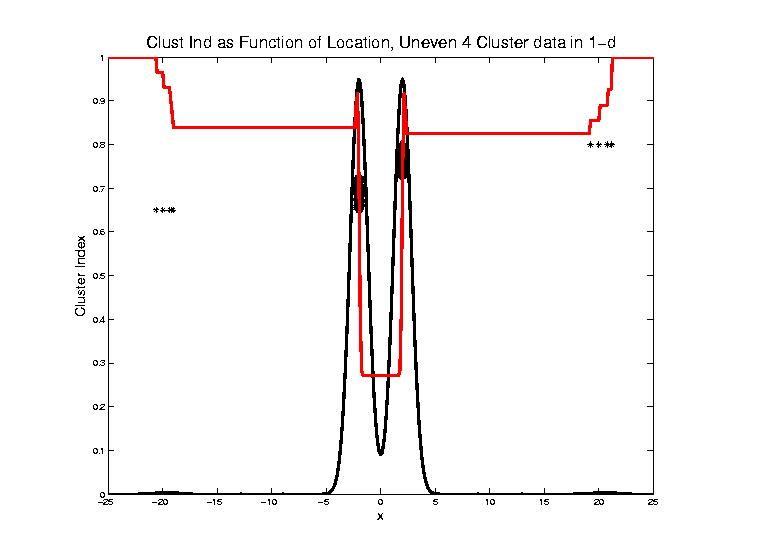 2-means Clustering
Study CI, using simple 1-d examples
Over changing Classes (moving b’dry)
Multi-modal data      interesting effects
Local mins can be hard to find
i.e. iterative procedures can “get stuck”
(even in 1 dimension, with K = 2)
2-means Clustering
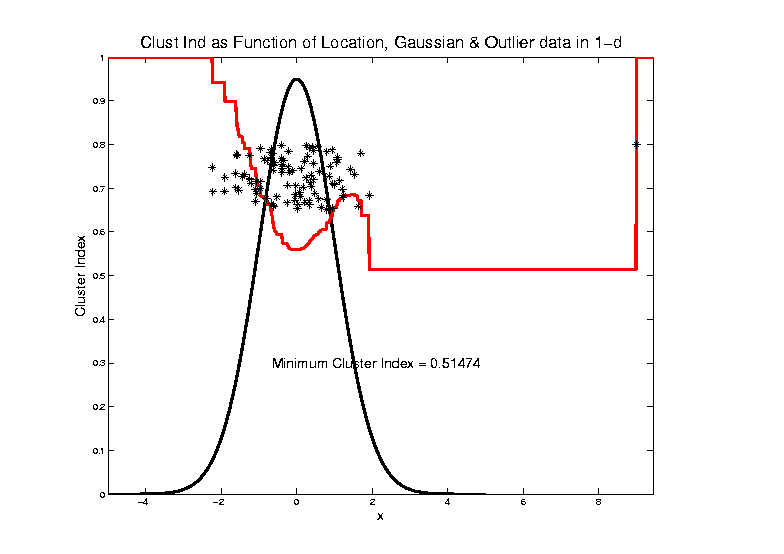 2-means Clustering
Study CI, using simple 1-d examples
Effect of a single outlier?
Can create local minimum
Can also yield a global minimum
This gives a one point class
Can make CI arbitrarily small
(really a “good clustering”???)
SWISS Score
Another Application of CI (Cluster Index)

Cabanski et al (2010)

Idea:   Use CI in bioinformatics to
“measure quality of data preprocessing”

Philosophy:  Clusters Are Scientific Goal
So Want to Accentuate Them
SWISS Score
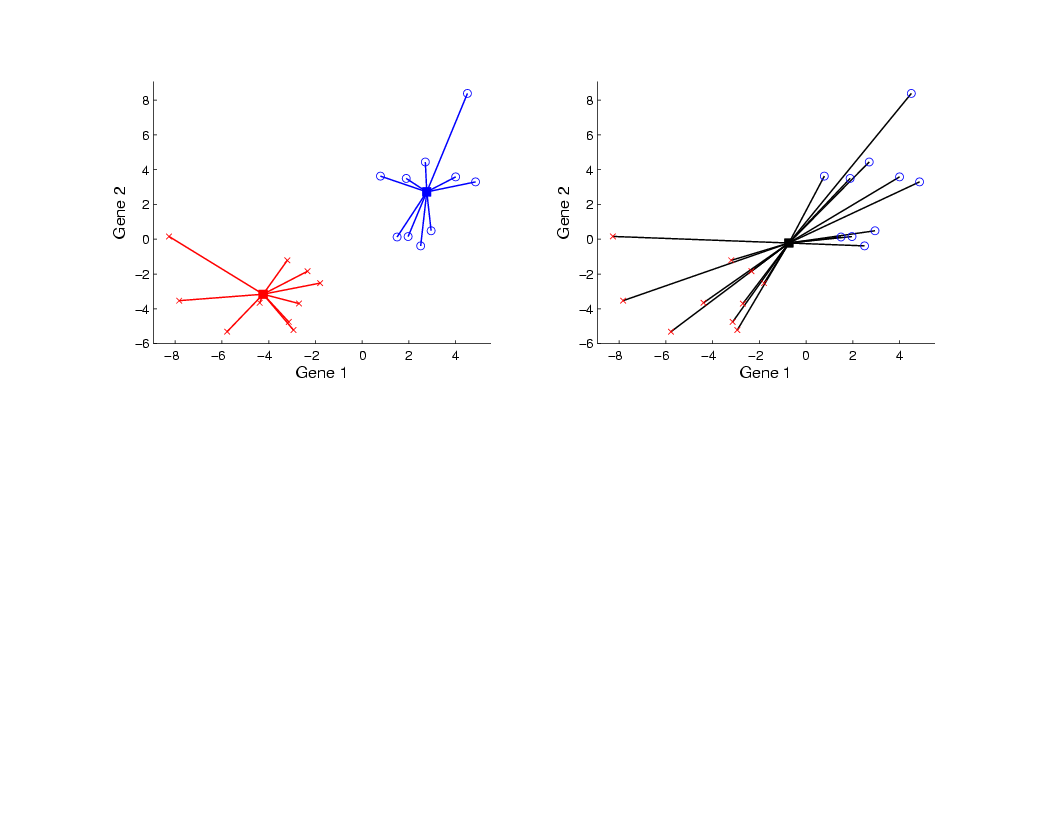 SWISS Score
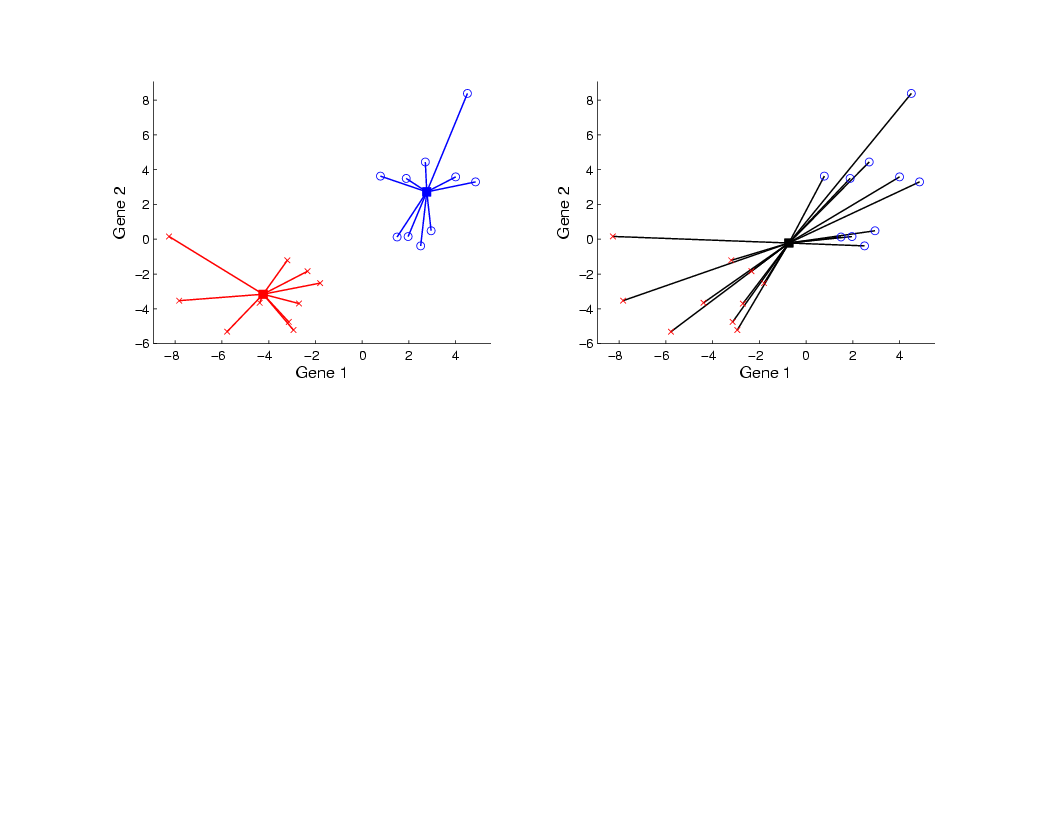 SWISS Score
Revisit Toy Examples  (2-d):  
Which are “More Clustered?”
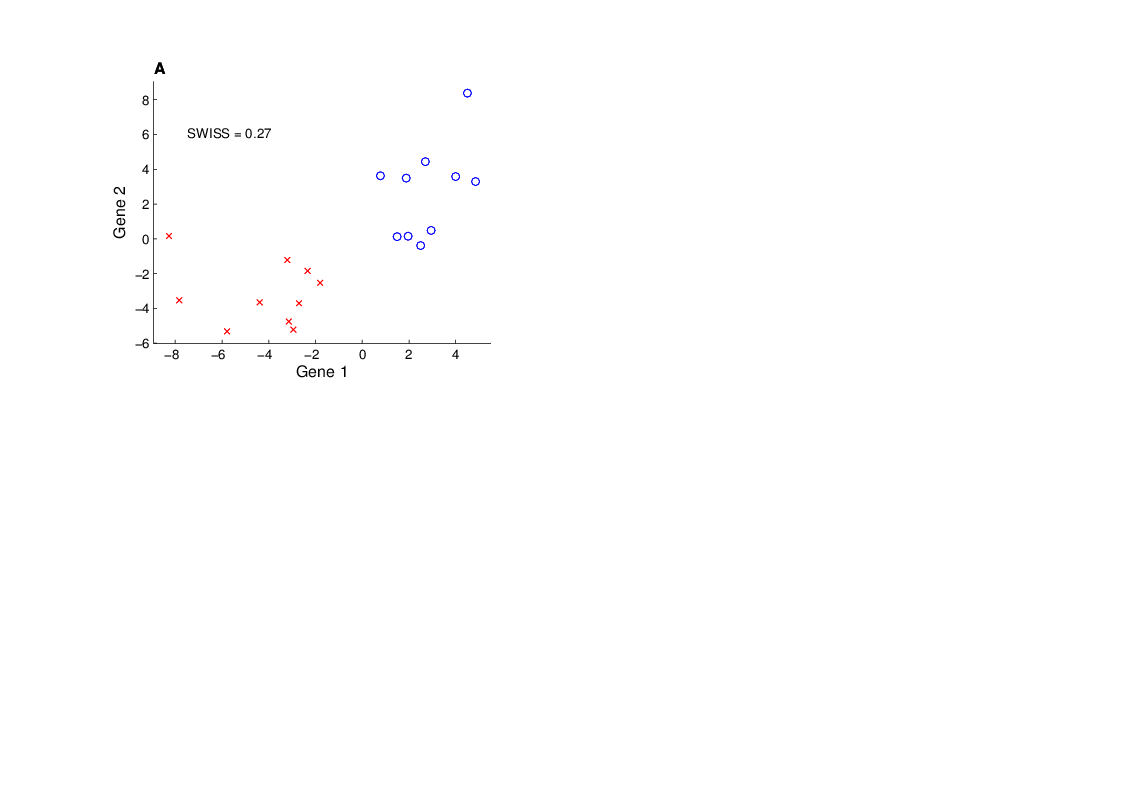 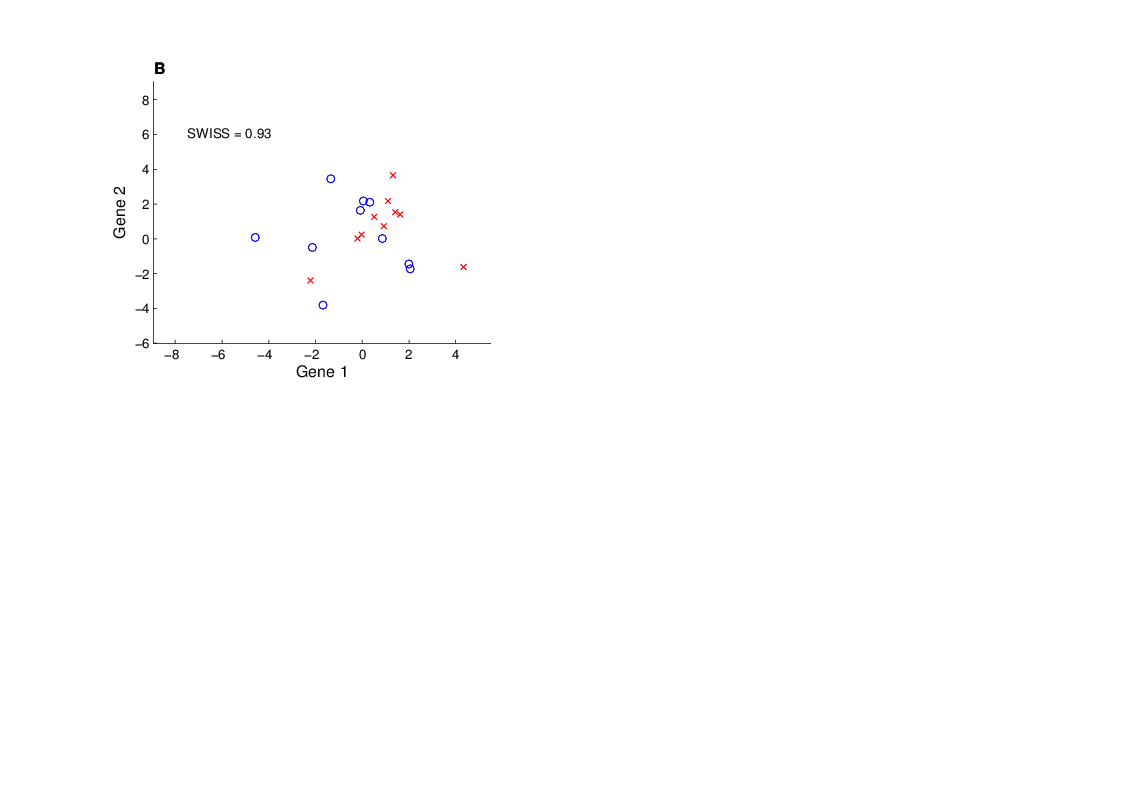 SWISS Score
Toy Examples  (2-d):  
Which are “More Clustered?”
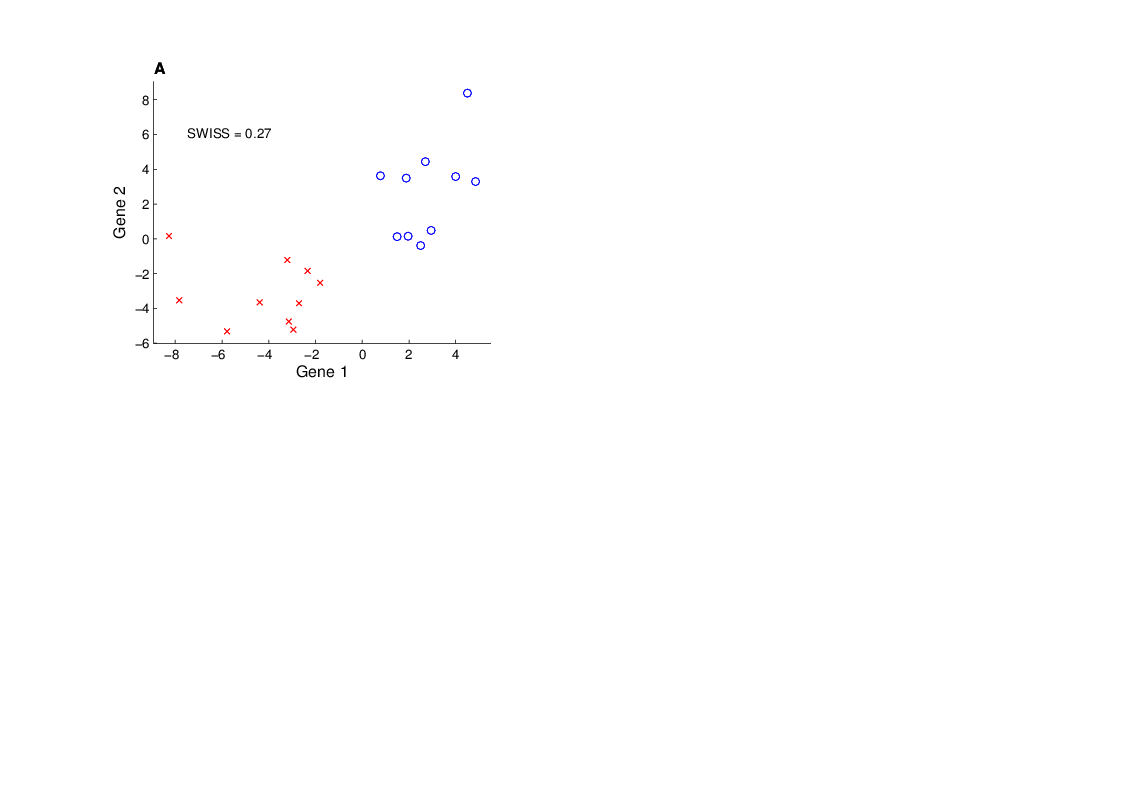 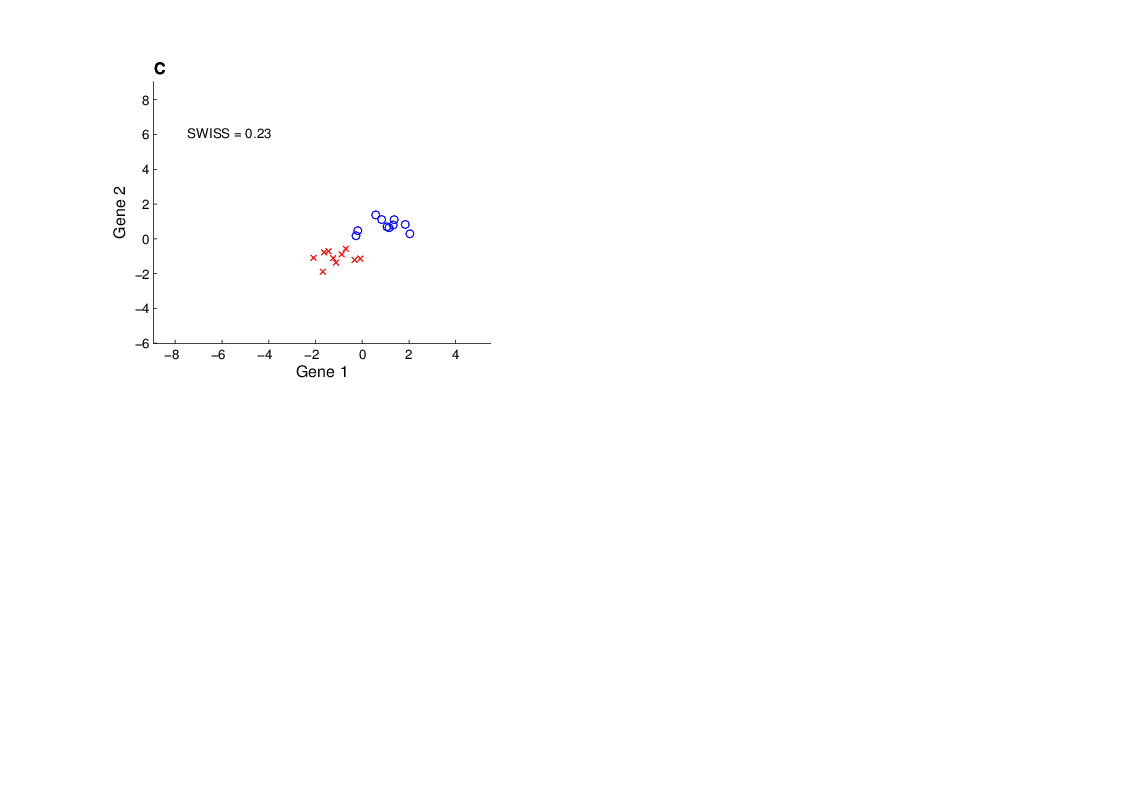 SWISS Score
Toy Examples  (2-d):  
Which are “More Clustered?”
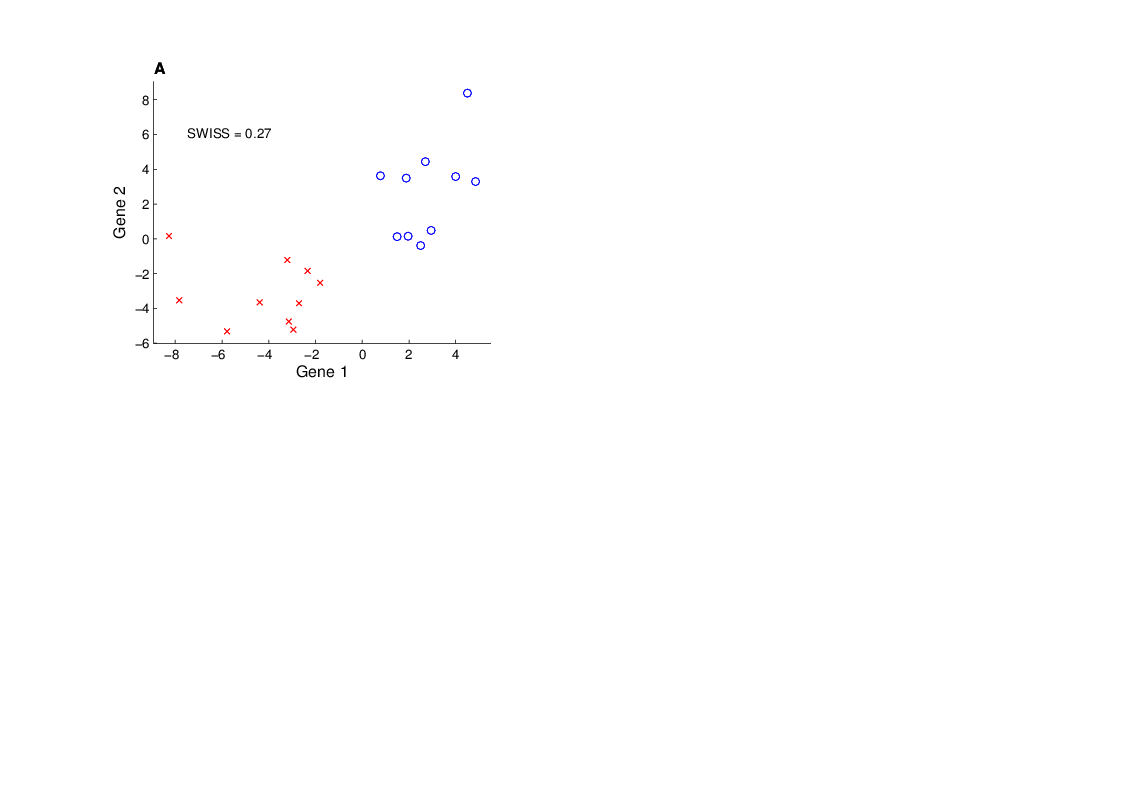 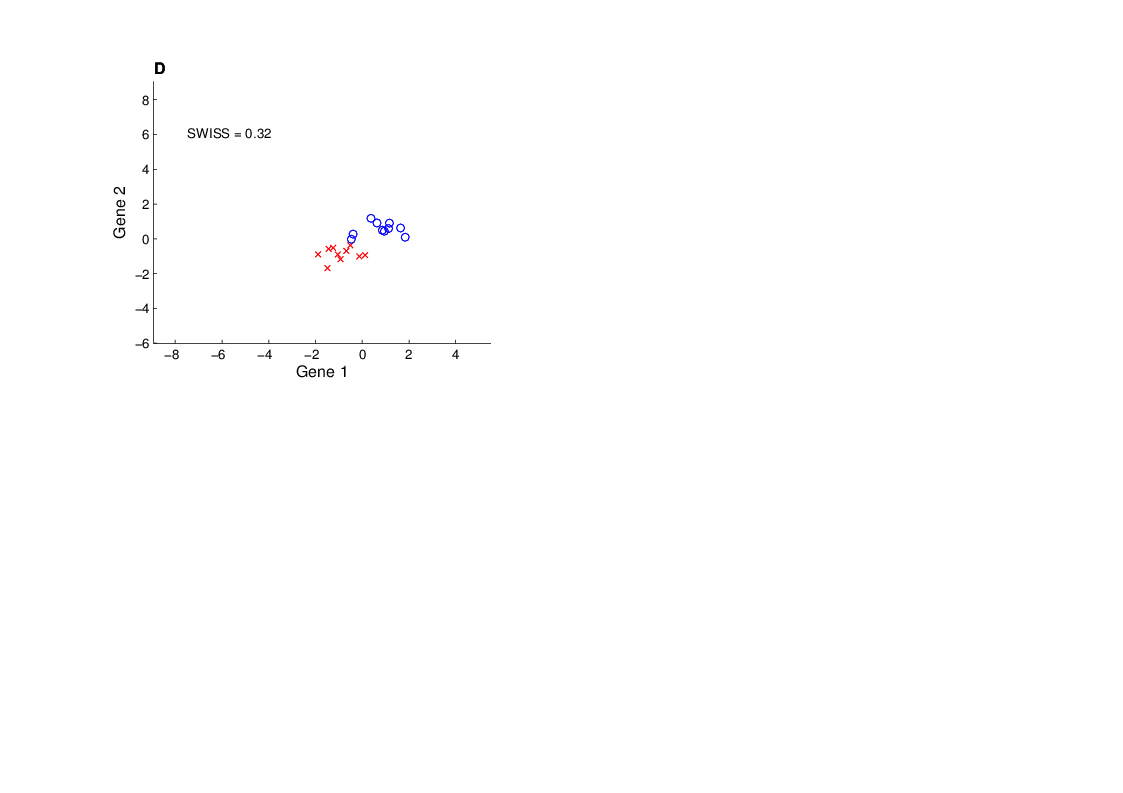 SWISS Score
SWISS Score
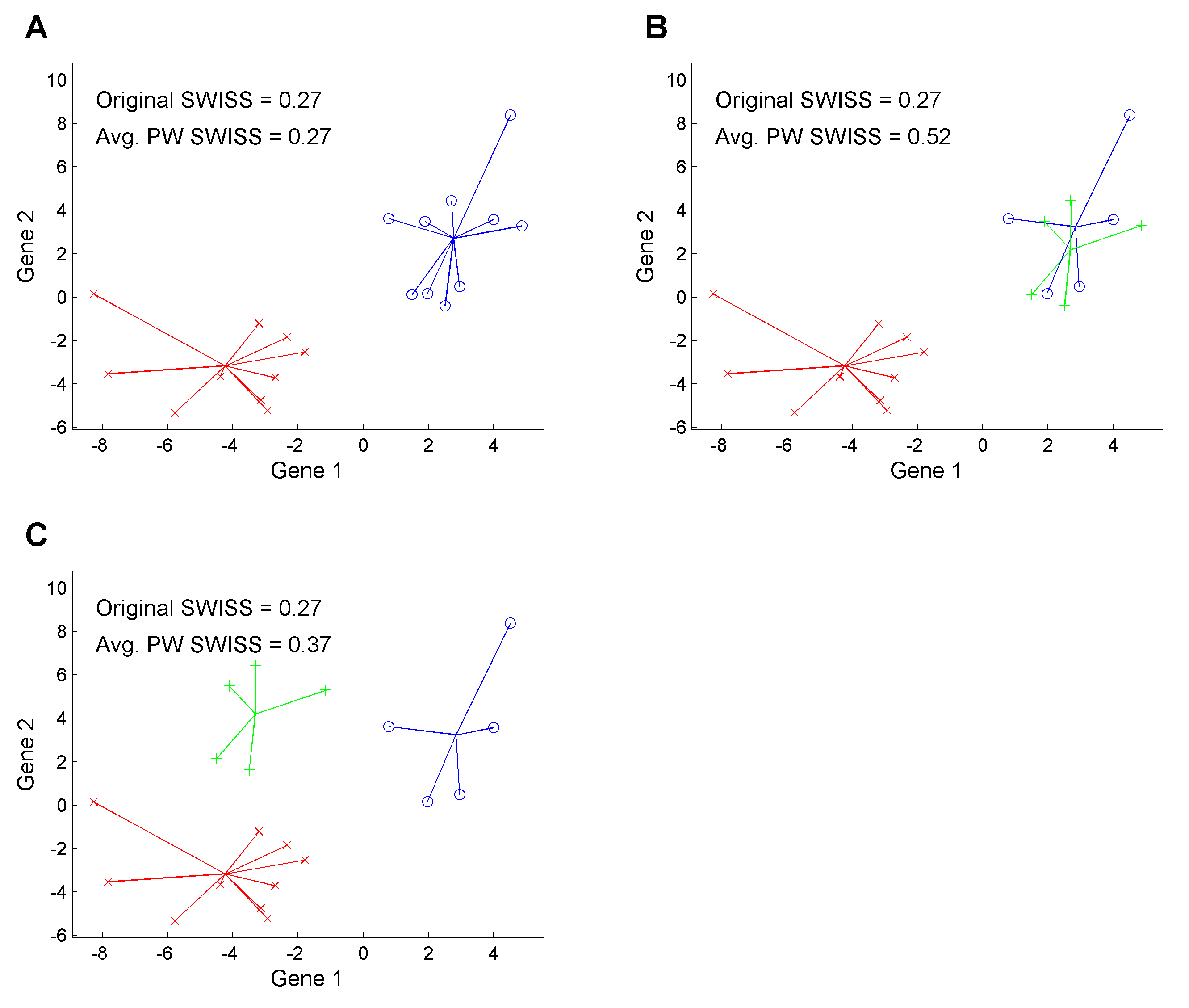 SWISS Score
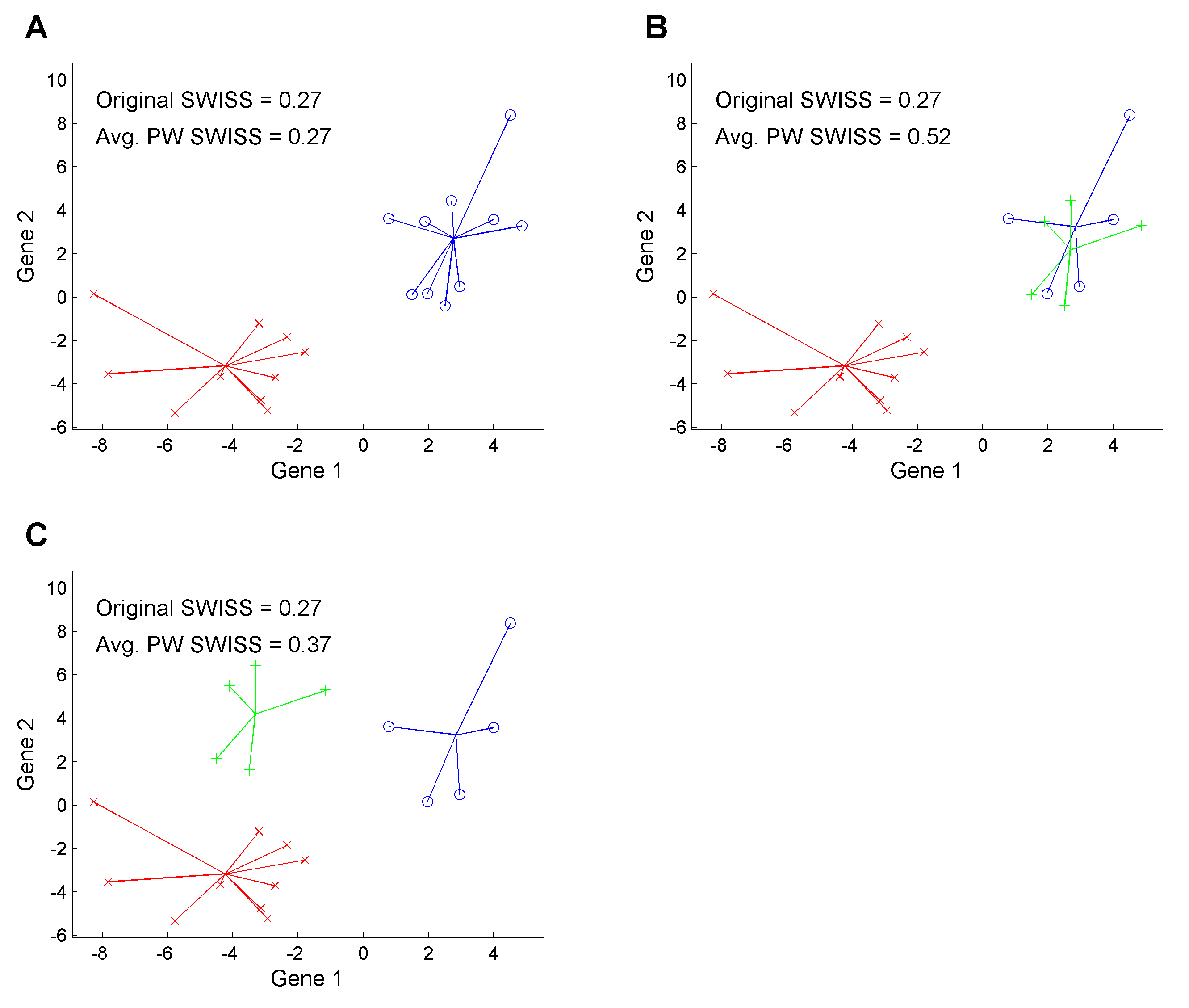 SWISS Score
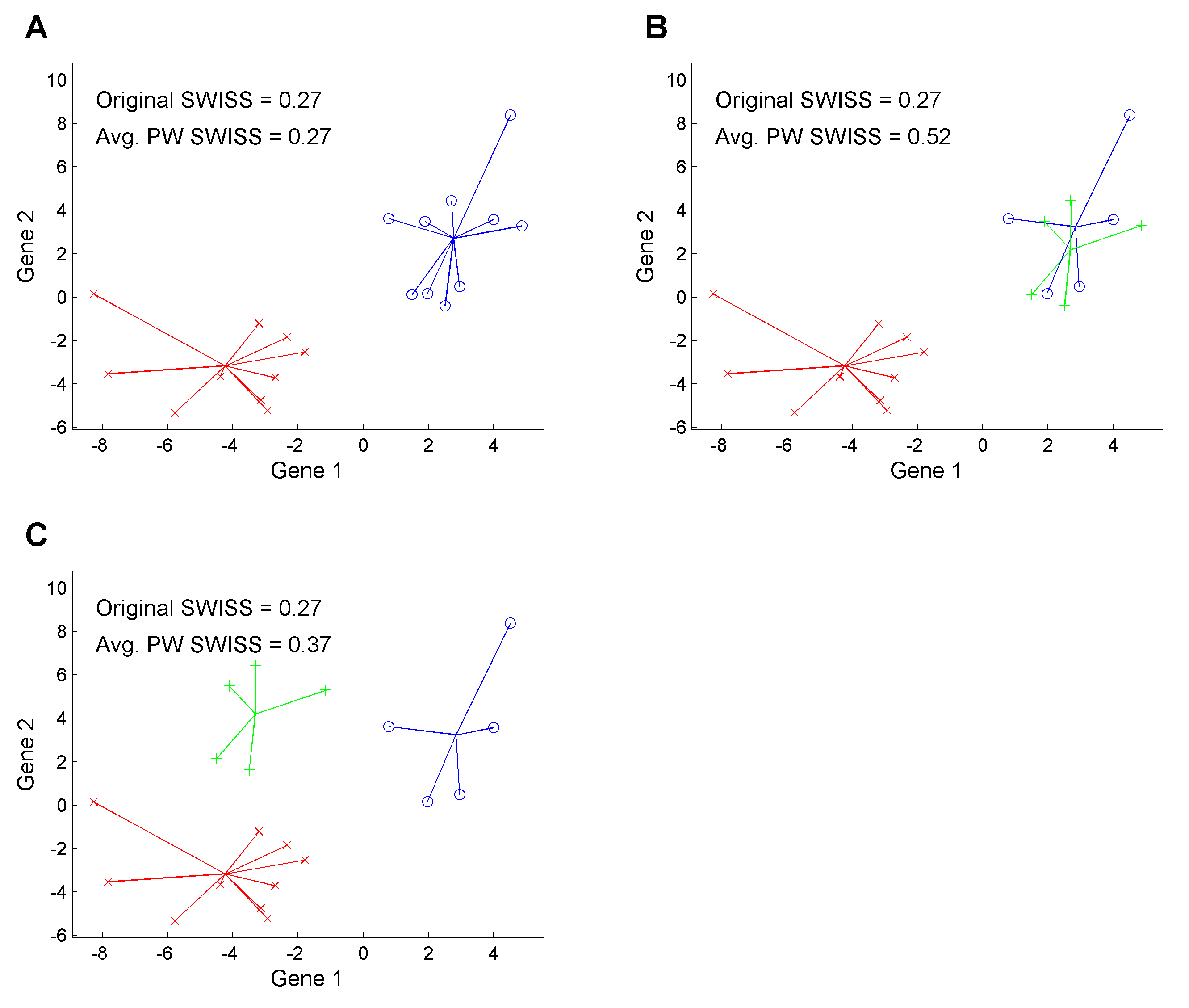 SWISS Score
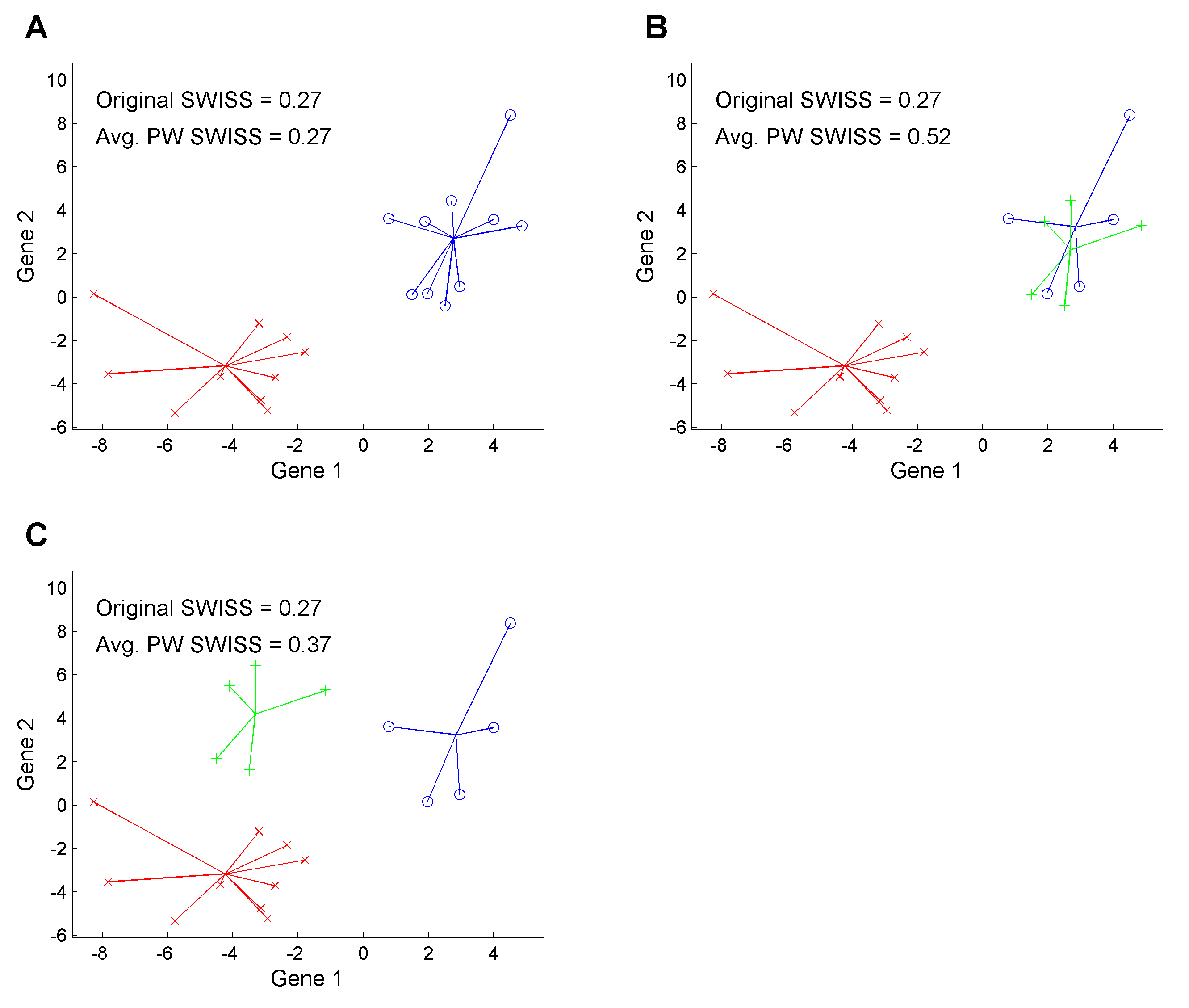 SWISS Score
K-Class SWISS:

Instead of using K-Class  CI

Use Average of Pairwise SWISS Scores
SWISS Score
K-Class SWISS:

Instead of using K-Class  CI

Use Average of Pairwise SWISS Scores


(Preserves  [0,1] Range)
SWISS Score
Avg. Pairwise SWISS – Toy Examples
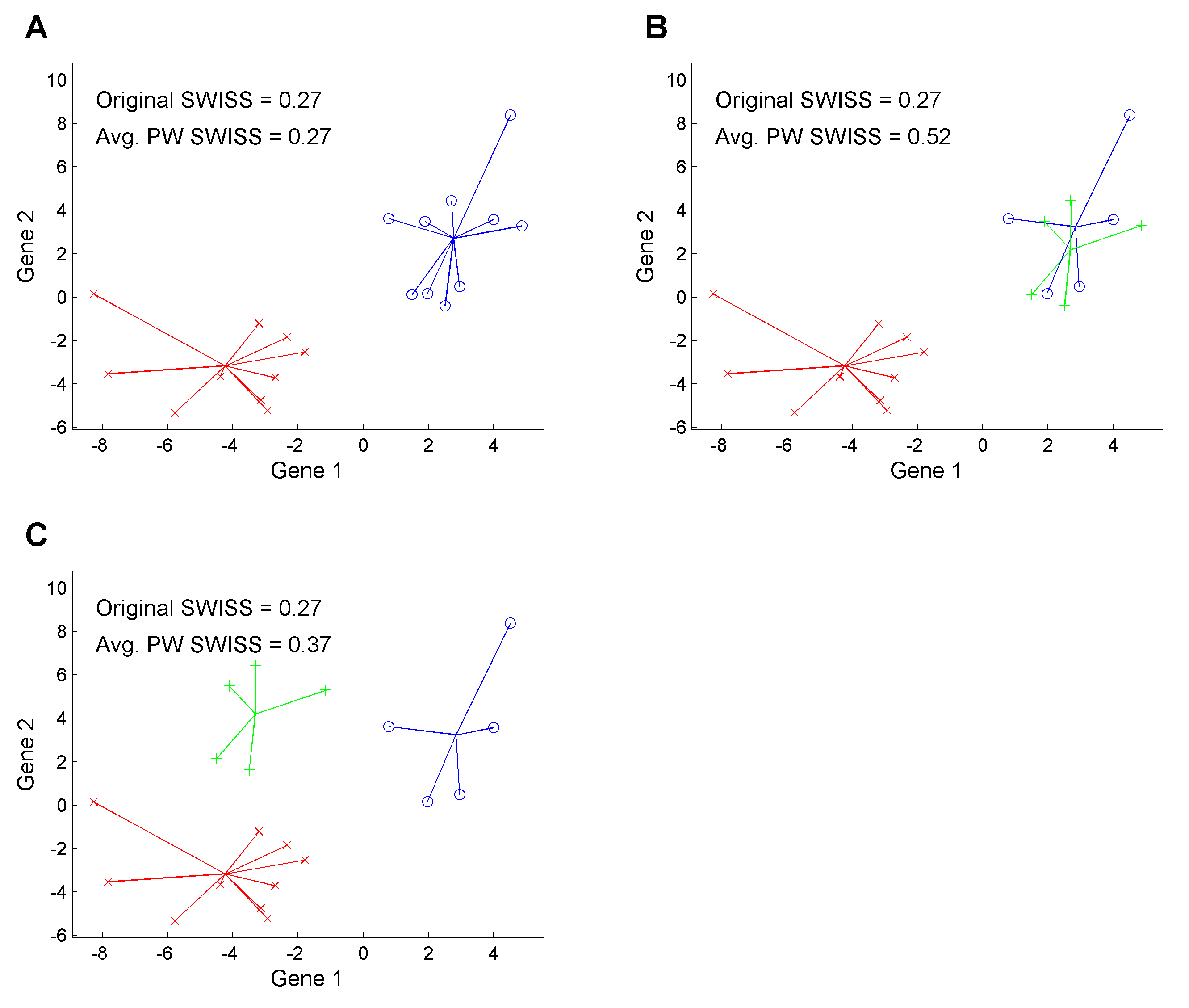 SWISS Score
Additional Feature:

Ǝ  Hypothesis Tests:
  H1:    SWISS1  <  1
  H1:    SWISS1  <  SWISS2 

Permutation Based
See Cabanski et al (2010)
Clustering
A Very Large Area
K-Means is Only One Approach
Has its Drawbacks
(Many Toy Examples of This)
Ǝ  Many Other Approaches
Important (And Broad) Class
Hierarchical Clustering
Hiearchical Clustering
Idea:   Consider Either:

Bottom Up Aggregation:
One by One Combine Data

Top Down Splitting:
All Data in One Cluster & Split

Through Entire Data Set, to get Dendogram
Hiearchical Clustering
Aggregate or Split, to get  Dendogram






Thanks to US EPA:  water.epa.gov
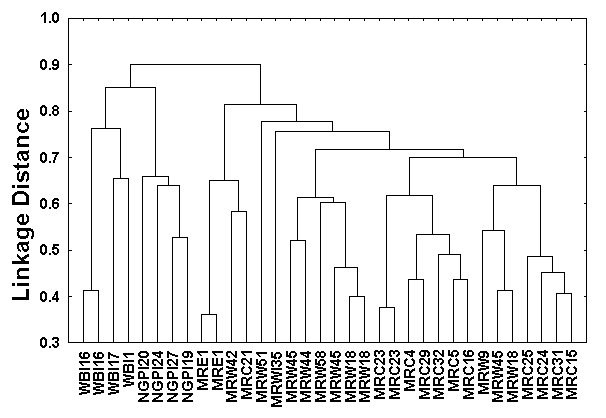 Hiearchical Clustering
Aggregate or Split, to get  Dendogram
Aggregate:
Start With
Individuals
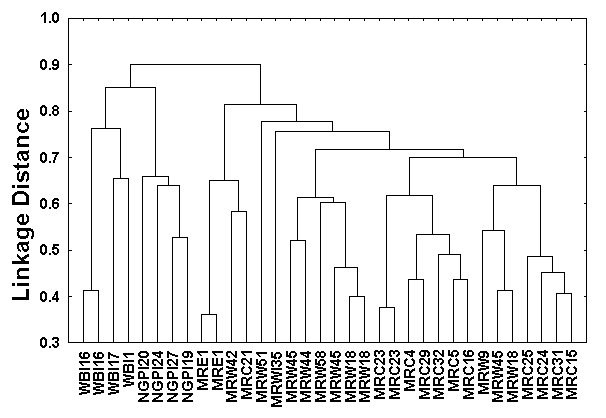 Hiearchical Clustering
Aggregate or Split, to get  Dendogram
Aggregate:
Start With
Individuals,
Move Up
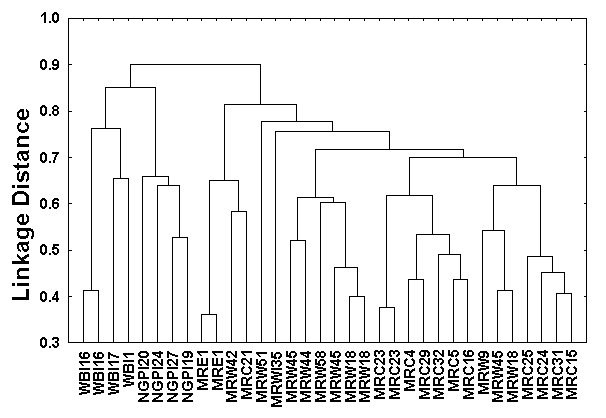 Hiearchical Clustering
Aggregate or Split, to get  Dendogram
Aggregate:
Start With
Individuals,
Move Up
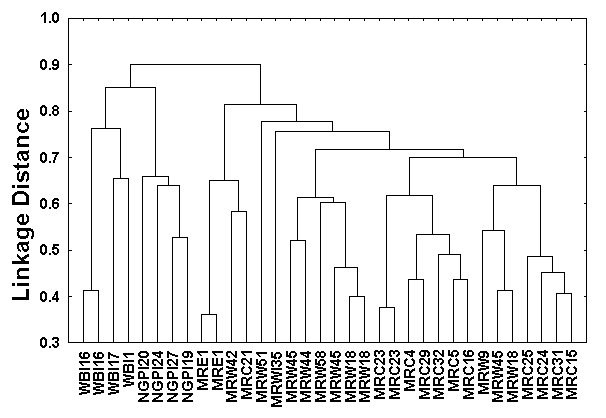 Hiearchical Clustering
Aggregate or Split, to get  Dendogram
Aggregate:
Start With
Individuals,
Move Up
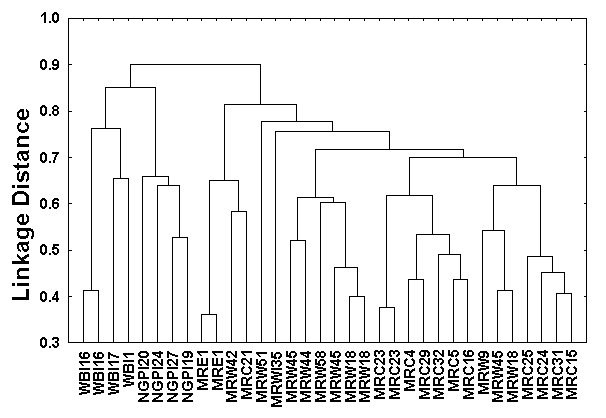 Hiearchical Clustering
Aggregate or Split, to get  Dendogram
Aggregate:
Start With
Individuals,
Move Up
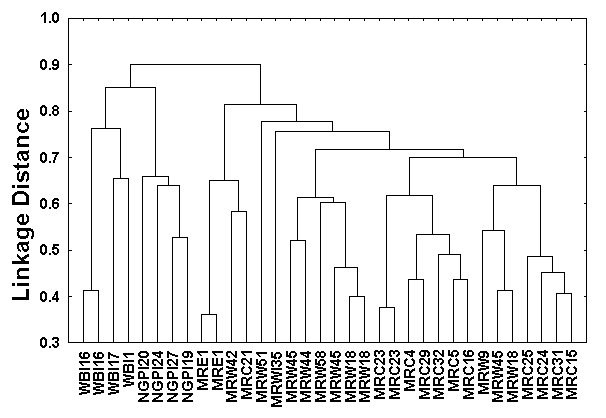 Hiearchical Clustering
Aggregate or Split, to get  Dendogram
Aggregate:
Start With
Individuals,
Move Up,
End Up With
All in 1 Cluster
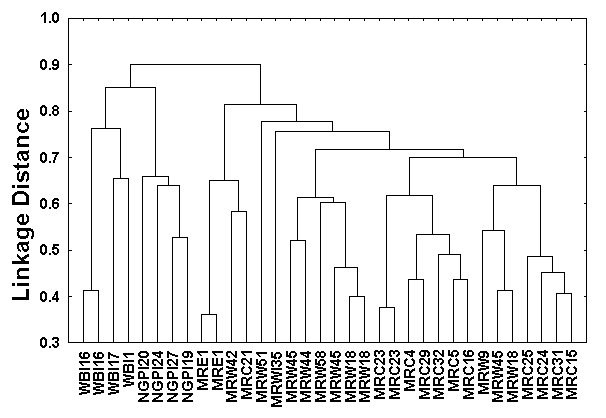 Hiearchical Clustering
Aggregate or Split, to get  Dendogram
Split:
Start With
All in 1 Cluster
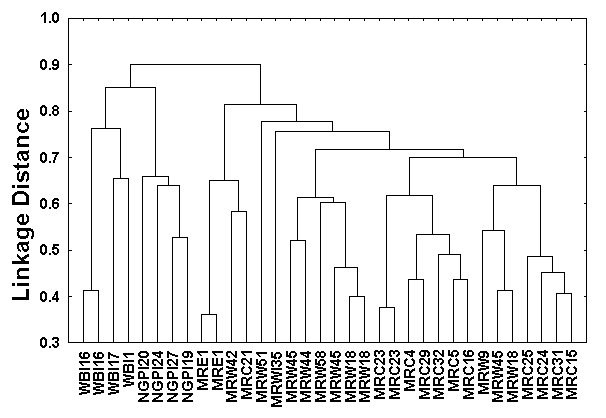 Hiearchical Clustering
Aggregate or Split, to get  Dendogram
Split:
Start With
All in 1 Cluster,
Move Down
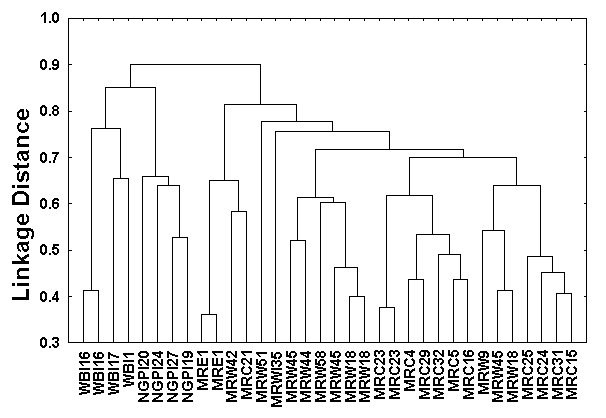 Hiearchical Clustering
Aggregate or Split, to get  Dendogram
Split:
Start With
All in 1 Cluster,
Move Down,
End With
Individuals
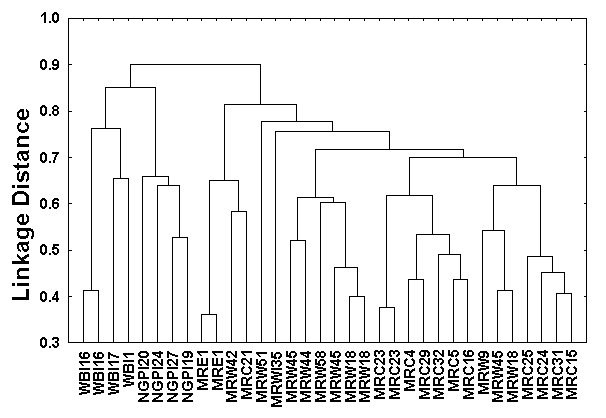 Hiearchical Clustering
A Lot of “Art” Involved
Hiearchical Clustering
Dendogram   Interpretation

Branch 
Length
Reflects 
Cluster 
Strength
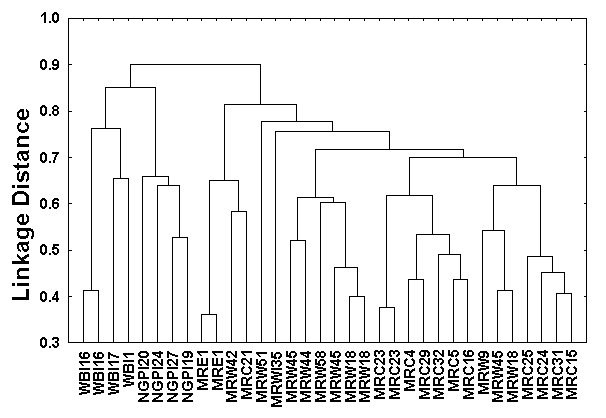 SigClust
Statistical Significance of Clusters
in HDLSS Data
When is a cluster “really there”?


Liu et al (2007), Huang et al (2014)
Common Microarray Analytic Approach:  Clustering
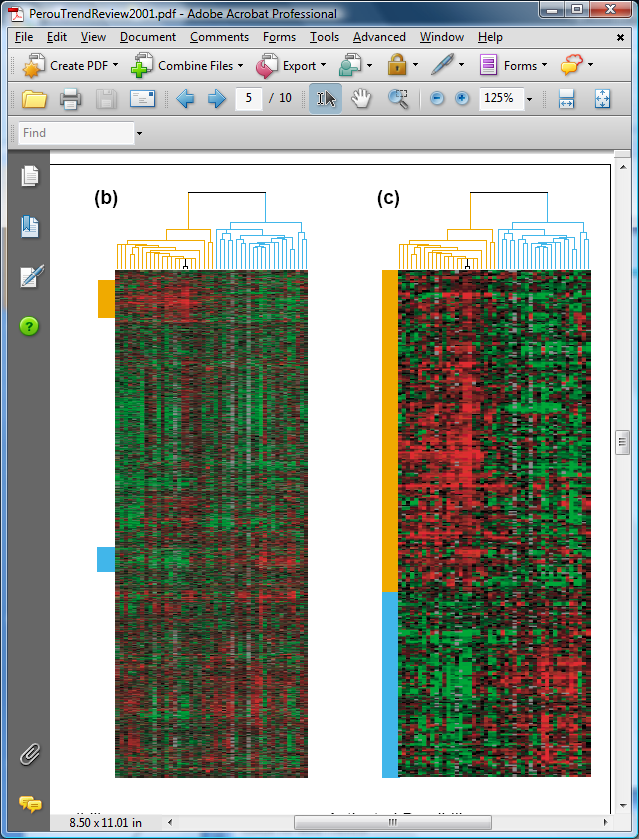 From: Perou et al (2000) 





d = 1161 genes


Zoomed to “relevant”
Gene subsets
Interesting Statistical Problem
For HDLSS data:
When clusters seem to appear
E.g. found by clustering method
How do we know they are really there?
Question asked by Neil Hayes
Define appropriate statistical significance?
Can we calculate it?
First Approaches:   Hypo Testing
e.g.  Direction, Projection, Permutation 
Hypothesis test of:
Significant difference between sub-populations
DiProPerm Hypothesis Test
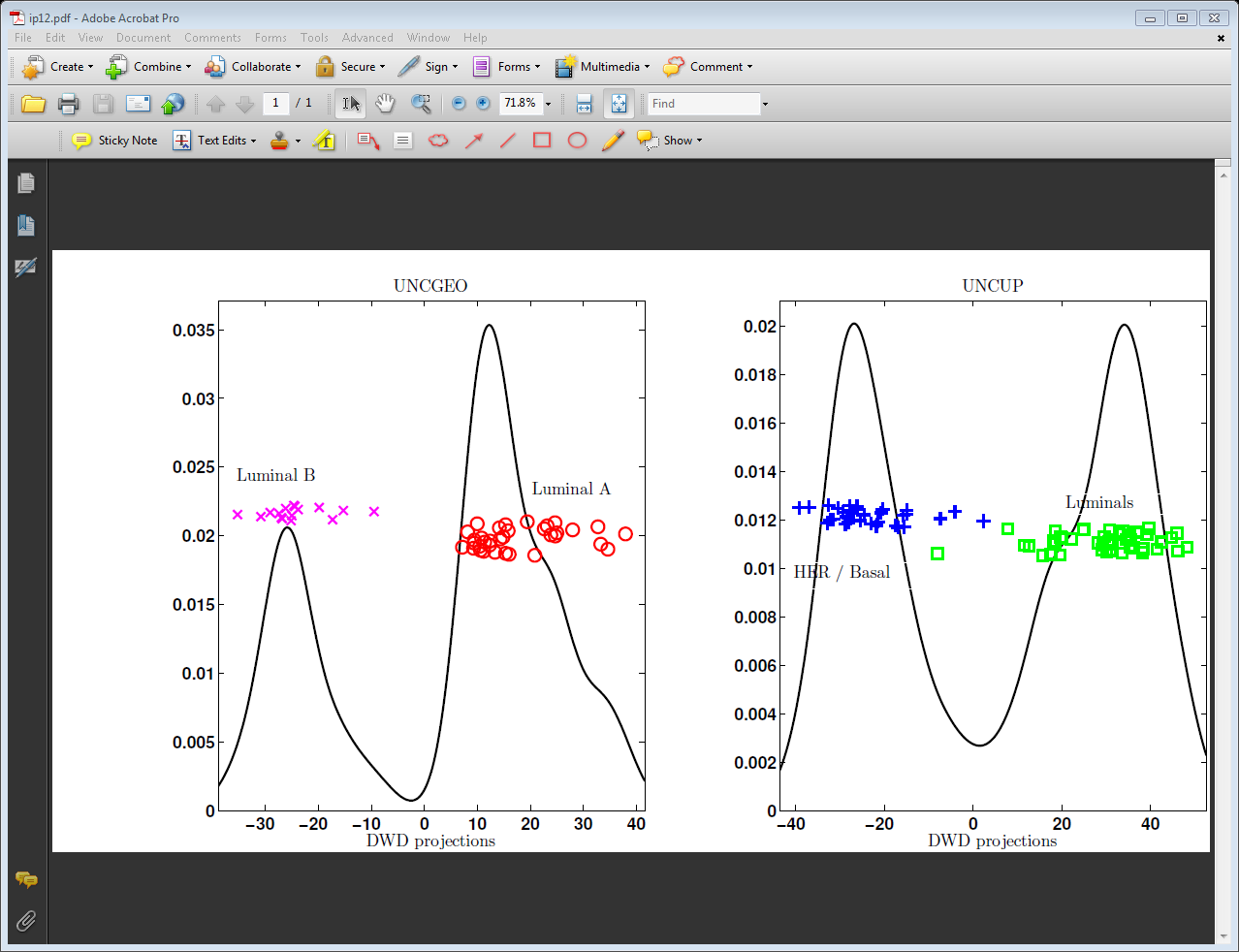 Two
Examples

Which Is
“More 
  Distinct”?

            Visually Better Separation?
                                                                                                Thanks to Katie Hoadley
DiProPerm Hypothesis Test
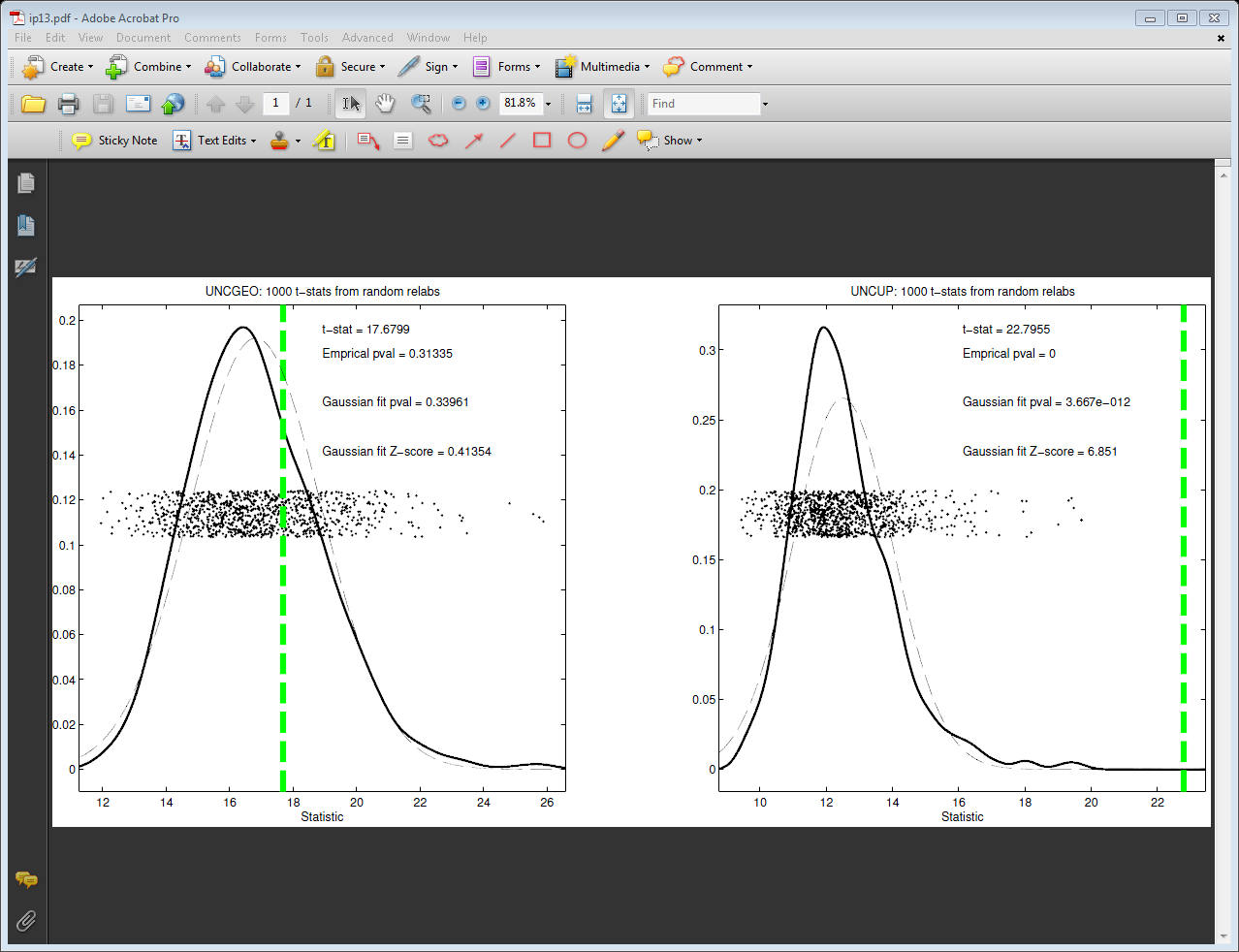 Two
Examples

Which Is
“More 
  Distinct”?

       Stronger Statistical Significance!
                                                                                                Thanks to Katie Hoadley
First Approaches:   Hypo Testing
e.g.  Direction, Projection, Permutation 
Hypothesis test of:
Significant difference between sub-populations
Effective and Accurate
I.e. Sensitive and Specific
There exist several such tests
But critical point is:
What result implies about clusters
Clarifying Simple Example
Why Population Difference Tests cannot indicate clustering
Andrew Nobel Observation
For Gaussian Data (Clearly 1 Cluster!)
Assign Extreme Labels 
(e.g. by clustering)
Subpopulations are signif’ly different
Simple Gaussian Example
Clearly only 1 Cluster in this Example
But Extreme Relabelling looks different
Extreme T-stat strongly significant
Indicates 2 clusters in data
Simple Gaussian Example
Results:
Random relabelling T-stat is not significant
But extreme T-stat is strongly significant
This comes from clustering operation
Conclude sub-populations are different
Now see that:
Not the same as clusters really there
Need a new approach to study clusters
Statistical Significance of Clusters
Basis of SigClust Approach:

What defines:   A Single Cluster?
A Gaussian distribution  (Sarle & Kou 1993)

So define SigClust test based on:
2-means cluster index (measure) as statistic
Gaussian null distribution
Currently compute by simulation
Possible to do this analytically???
SigClust Statistic – 2-Means Cluster Index
Measure of non-Gaussianity:
2-means Cluster Index
Familiar Criterion from k-means Clustering
Within Class Sum of Squared Distances to Class Means
Prefer to divide (normalize) by Overall Sum of Squared Distances to Mean
Puts on scale of proportions
SigClust Statistic – 2-Means Cluster Index
Class Means
Class Index Sets
SigClust Gaussian null distribut’n
SigClust Gaussian null distribut’n
SigClust Gaussian null distribut’n
SigClust Gaussian null distribut’n
SigClust Gaussian null distribut’n
SigClust Gaussian null distribut’n
SigClust Gaussian null distribut’n
SigClust Gaussian null distribut’n
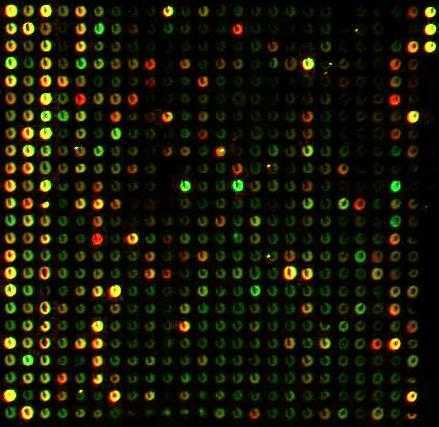 SigClust Gaussian null distribut’n
SigClust Gaussian null distribut’n
SigClust Gaussian null distribut’n
SigClust Estimation of Background Noise
n = 533, d = 9456
SigClust Estimation of Background Noise
Hope:  Most
Entries are
“Pure Noise,
 (Gaussian)”
SigClust Estimation of Background Noise
Hope:  Most
Entries are
“Pure Noise,
 (Gaussian)”

A Few (<< ¼)
Are Biological
Signal –
Outliers
SigClust Estimation of Background Noise
Hope:  Most
Entries are
“Pure Noise,
 (Gaussian)”

A Few (<< ¼)
Are Biological
Signal –
Outliers

How to Check?
Q-Q plots
An aside:
Fitting probability distributions to data

Does Gaussian distribution “fit”???
If not, why not?
Fit in some part of the distribution?
(e.g. in the middle only?)
Q-Q plots
Approaches to:
Fitting probability distributions to data

Histograms
Kernel Density Estimates

Drawbacks:   often not best view
(for determining goodness of fit)
Q-Q plots
Consider Testbed of 4 Toy Examples:
  non-Gaussian!
  non-Gaussian(?)
  Gaussian
  Gaussian?
(Will use these names several times)
Q-Q plots
Simple Toy Example,   non-Gaussian!
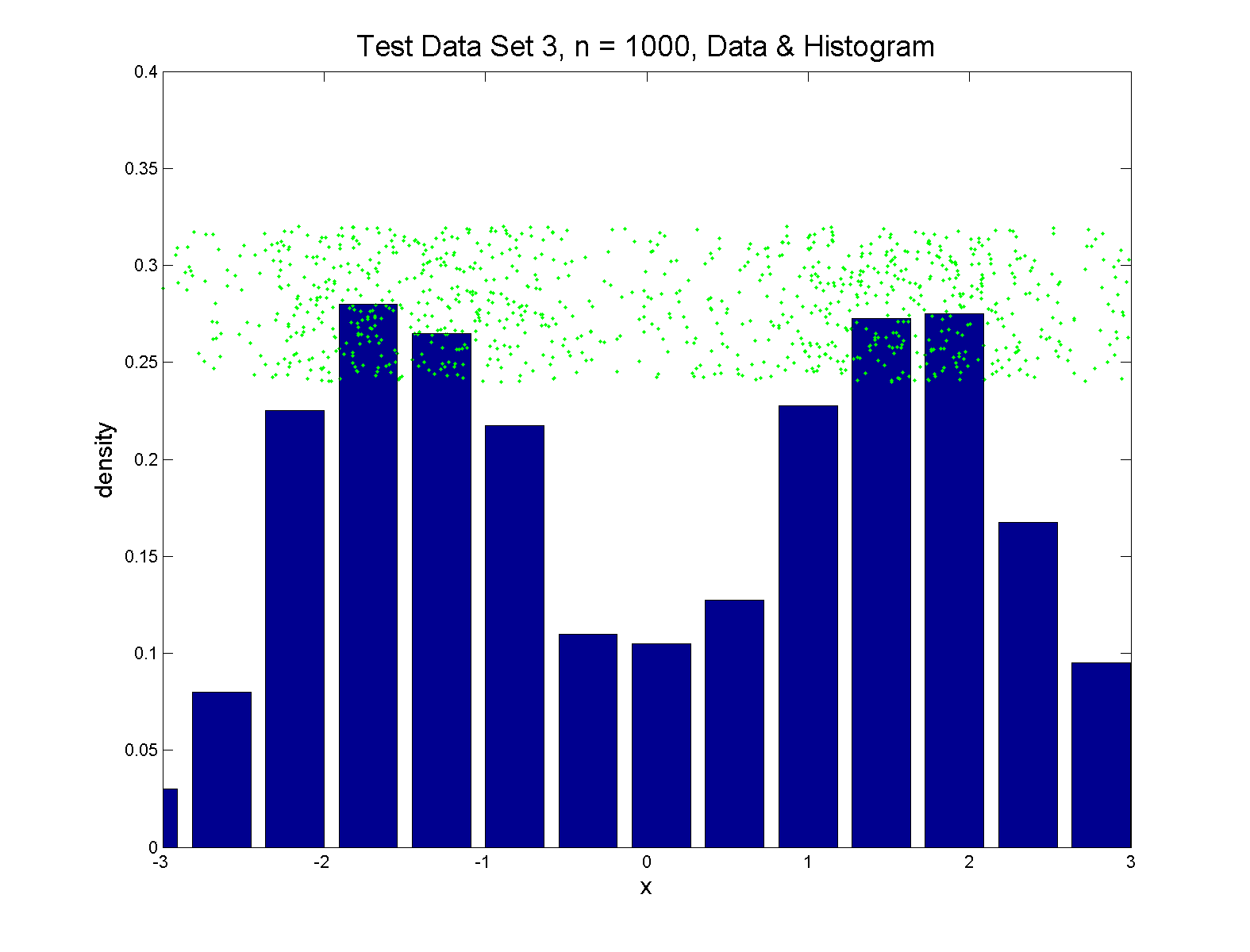 Q-Q plots
Simple Toy Example,   non-Gaussian(?)
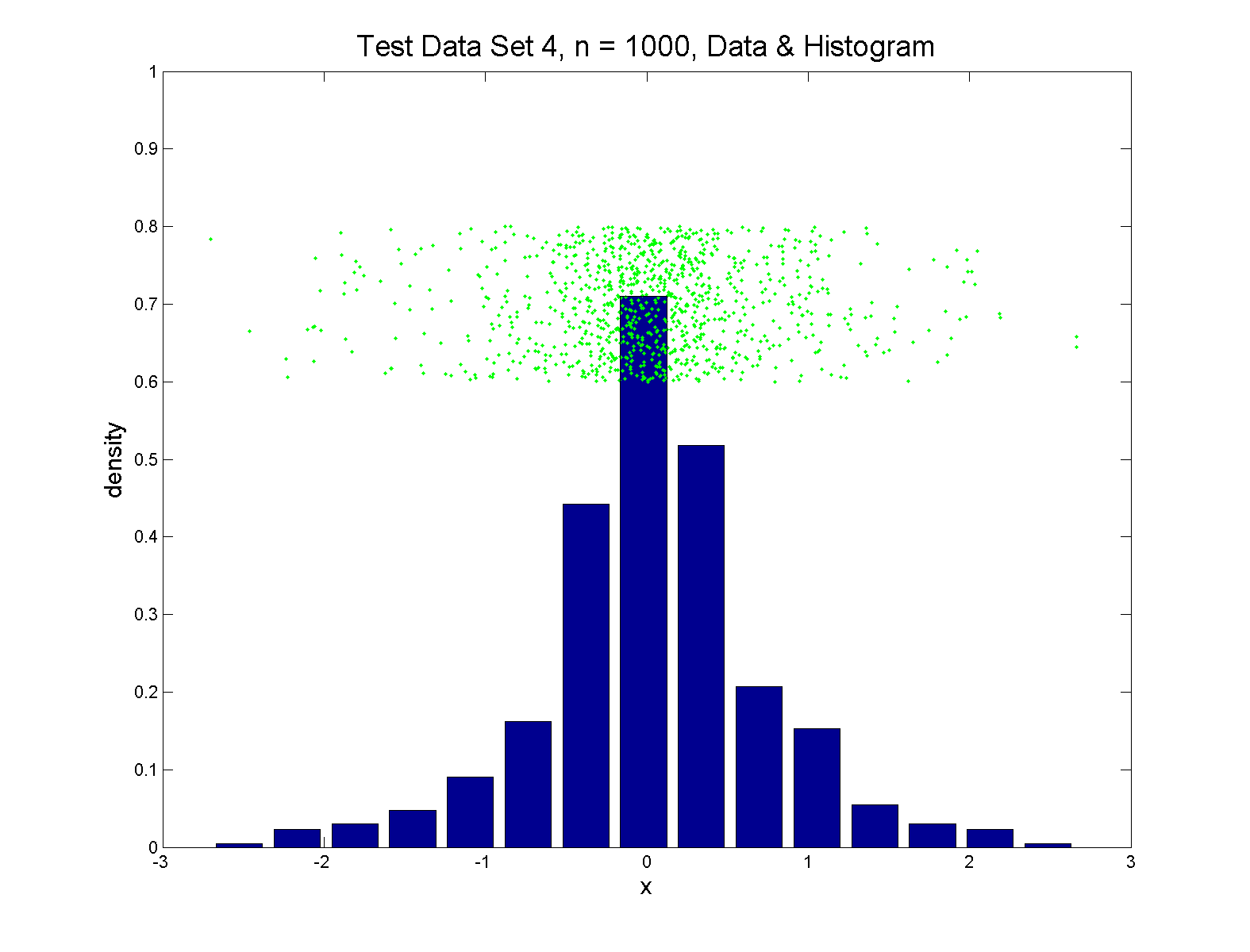 Q-Q plots
Simple Toy Example,   Gaussian
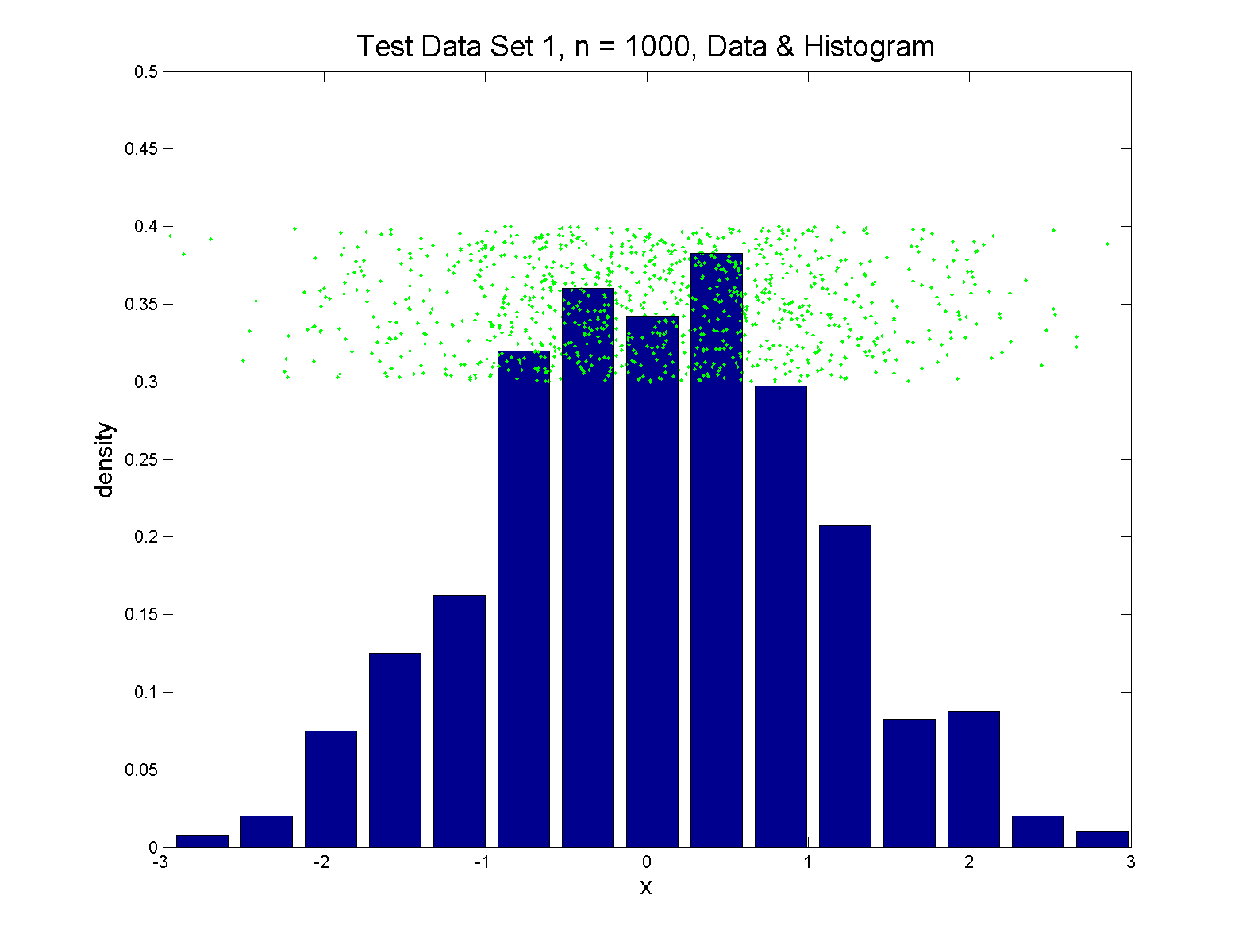 Q-Q plots
Simple Toy Example,   Gaussian?
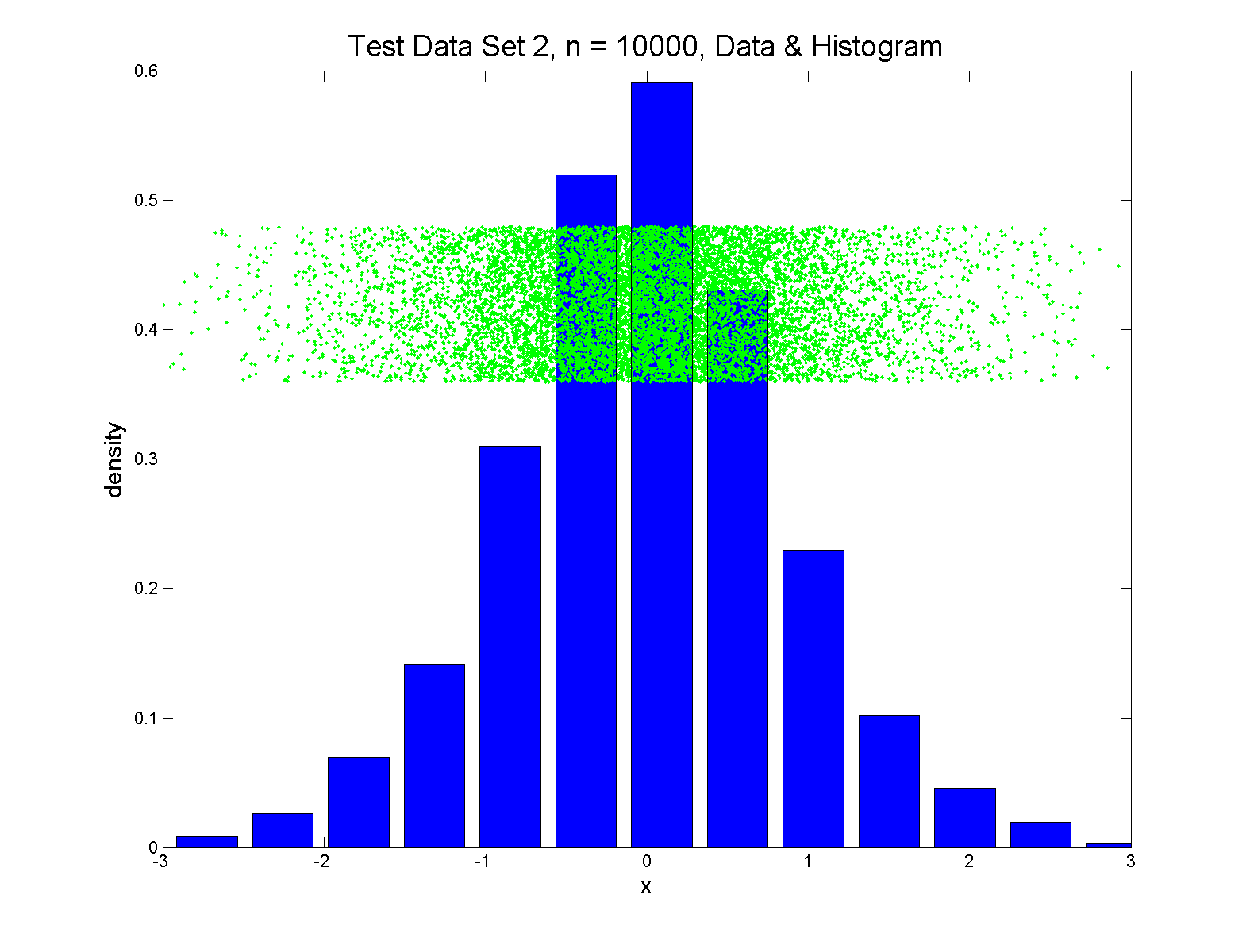 Q-Q plots
Notes:
Bimodal    see non-Gaussian with histo
Other cases:    hard to see
Conclude:
Histogram poor at assessing Gauss’ity
Q-Q plots
Standard approach to checking Gaussianity
QQ – plots

Background:  
Graphical Goodness of Fit

Fisher (1983)
Q-Q plots
Q-Q plots
Q-Q plots
Q-Q plots
Q-Q plots
ROC Curve
Slide
Cutoff
To 
Trace
Out 
Curve
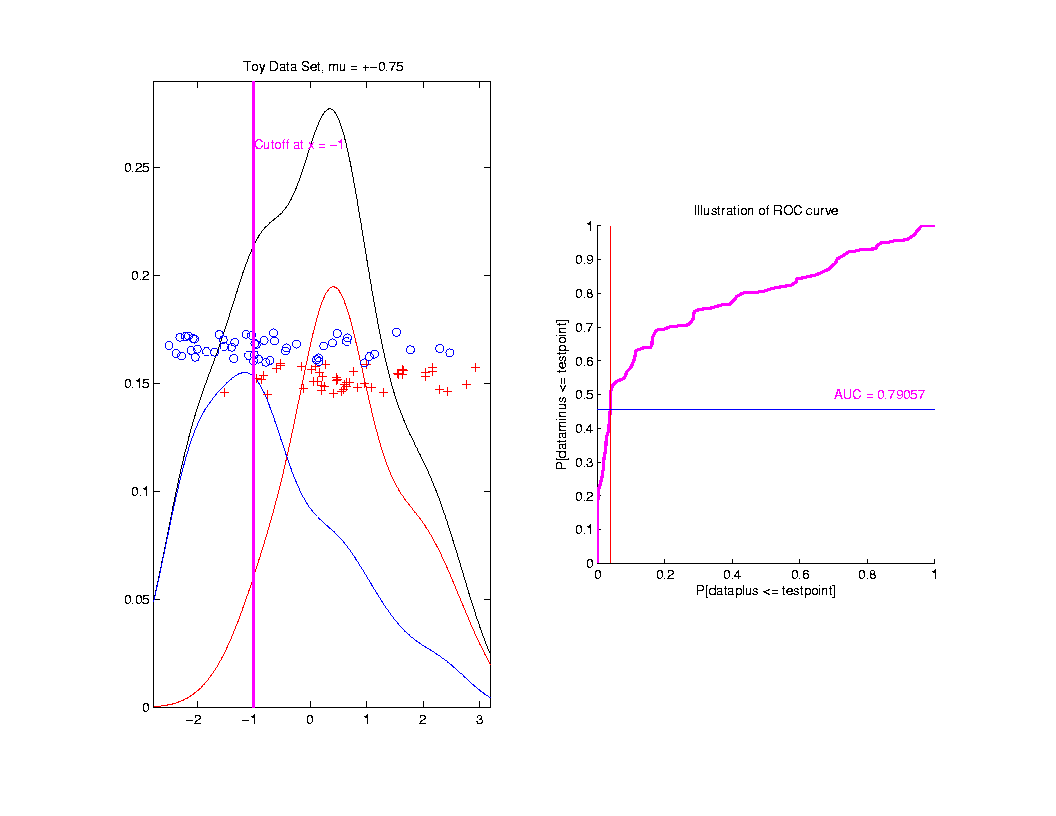 ROC Curve
Slide
Cutoff
To 
Trace
Out 
Curve
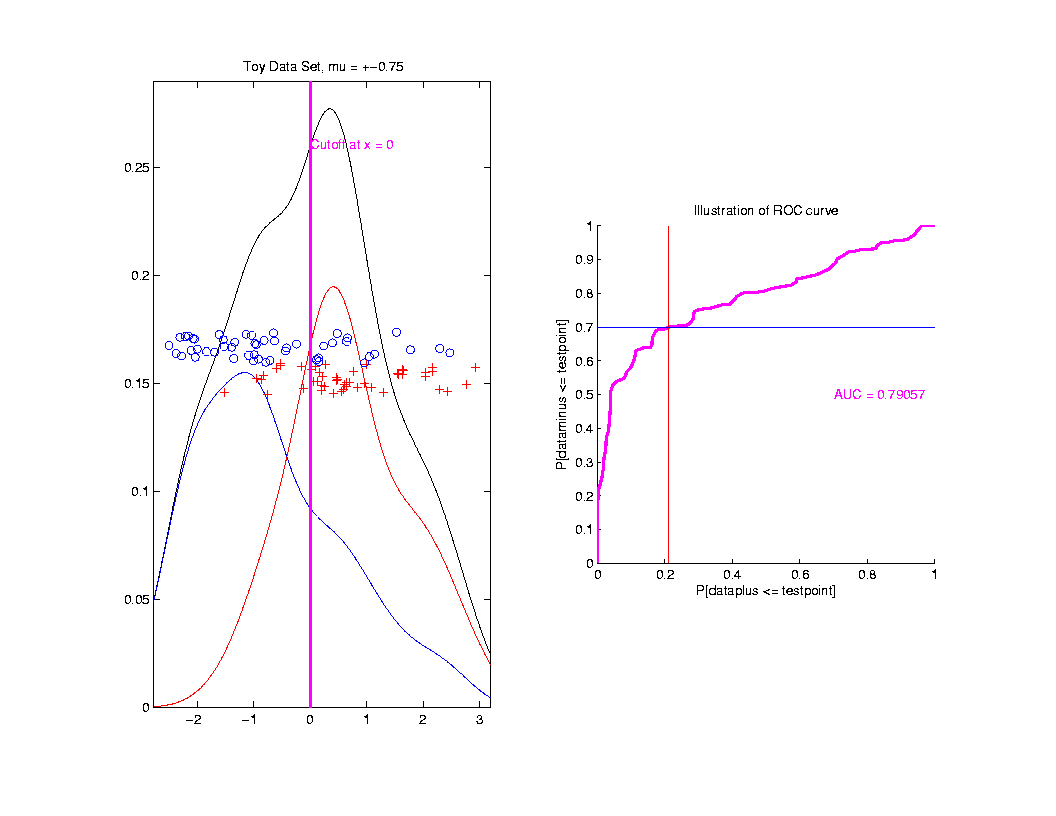 ROC Curve
Slide
Cutoff
To 
Trace
Out 
Curve
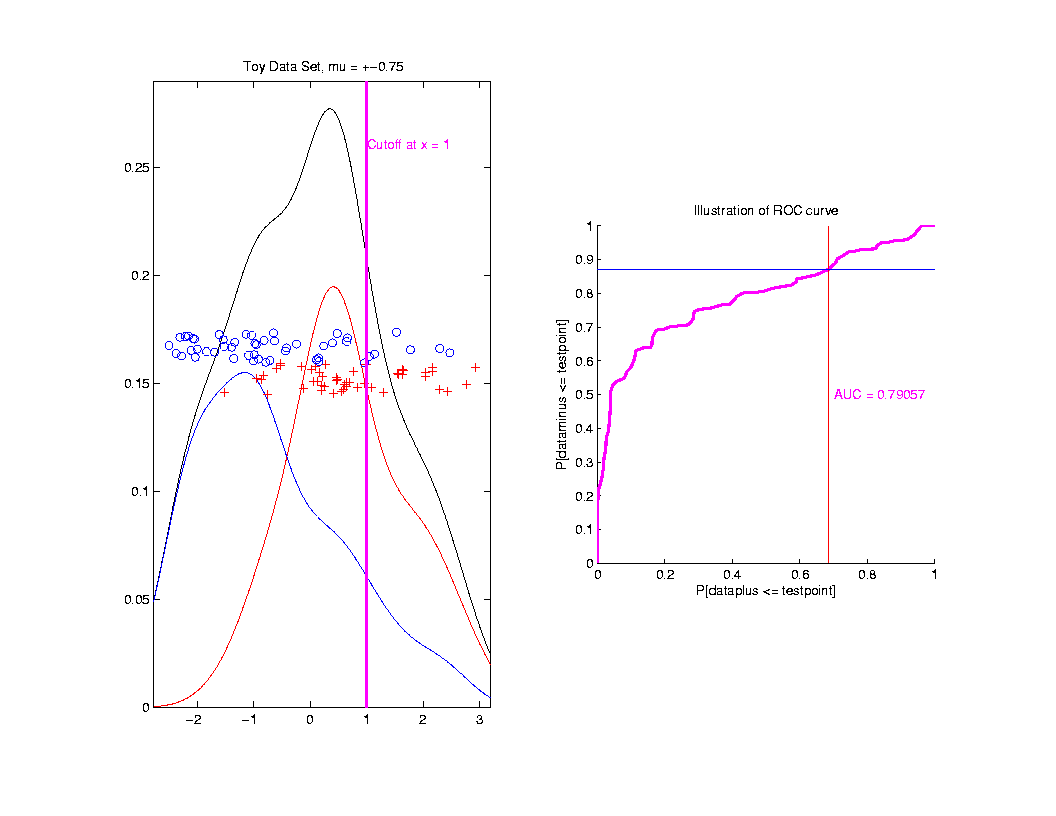 ROC Curve – CDF View
Next
Add
Cum.
Dist.
Funct.
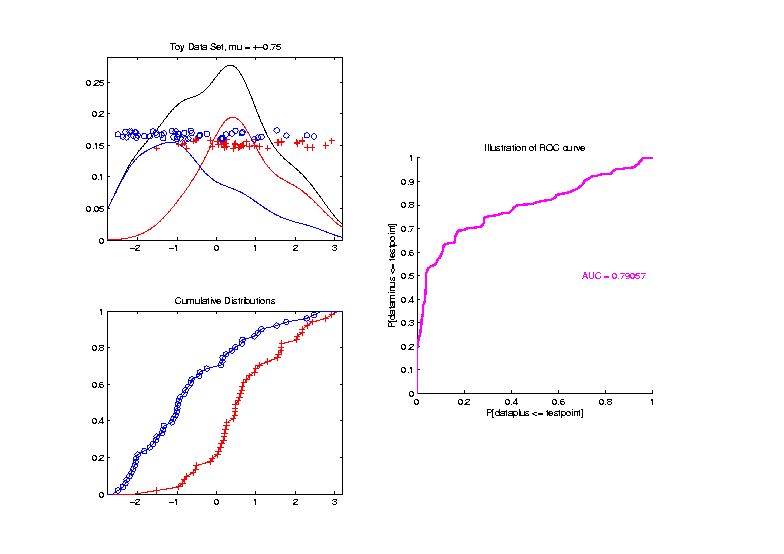 ROC Curve – CDF View
Slide
Cutoff
To 
Trace
Out 
Curve
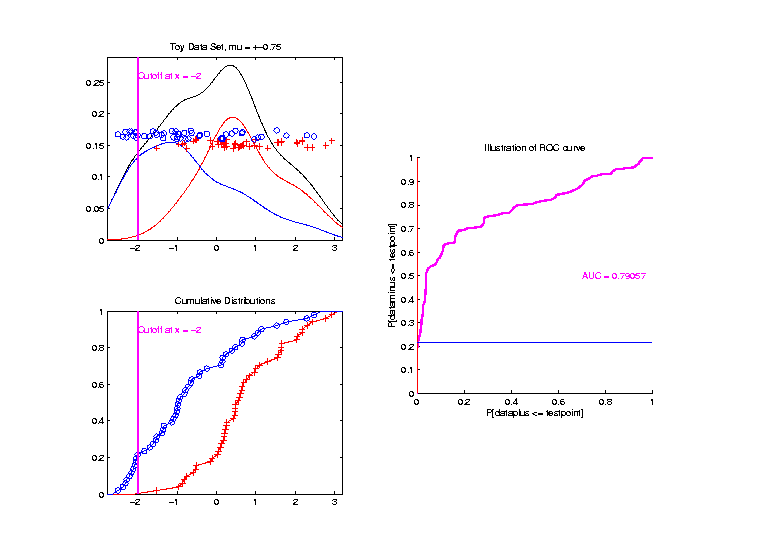 ROC Curve – CDF View
Slide
Cutoff
To 
Trace
Out 
Curve
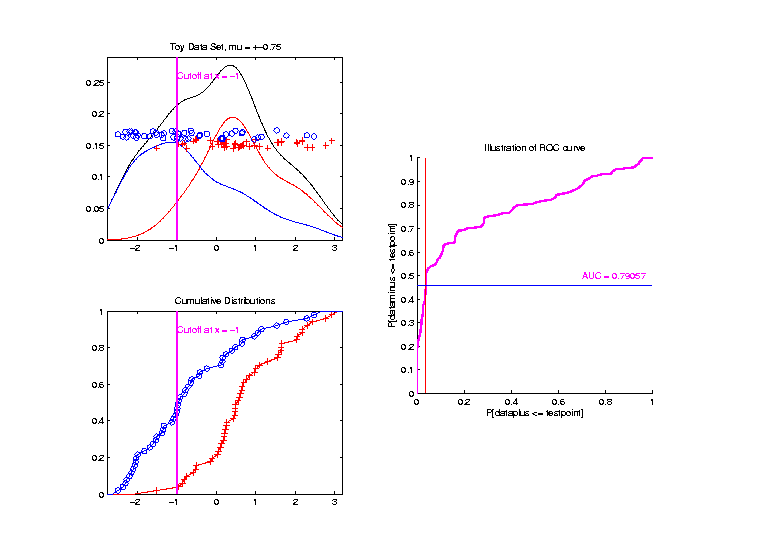 ROC Curve – CDF View
Slide
Cutoff
To 
Trace
Out 
Curve
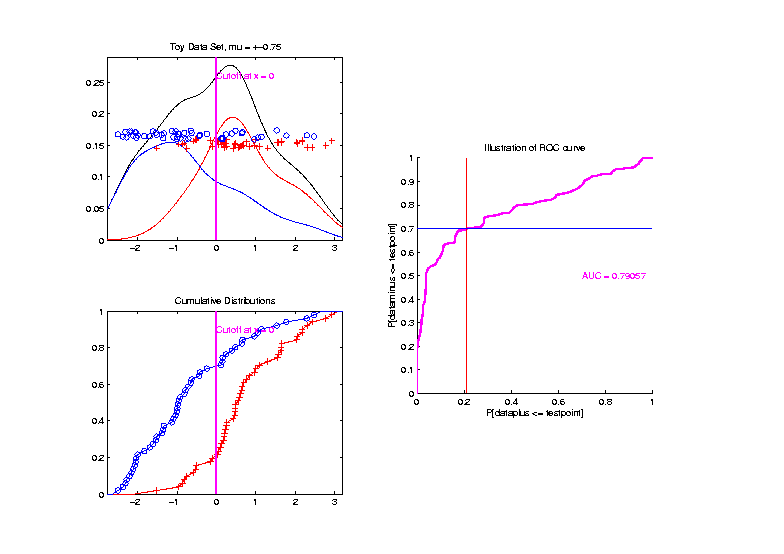 ROC Curve – CDF View
Slide
Cutoff
To 
Trace
Out 
Curve
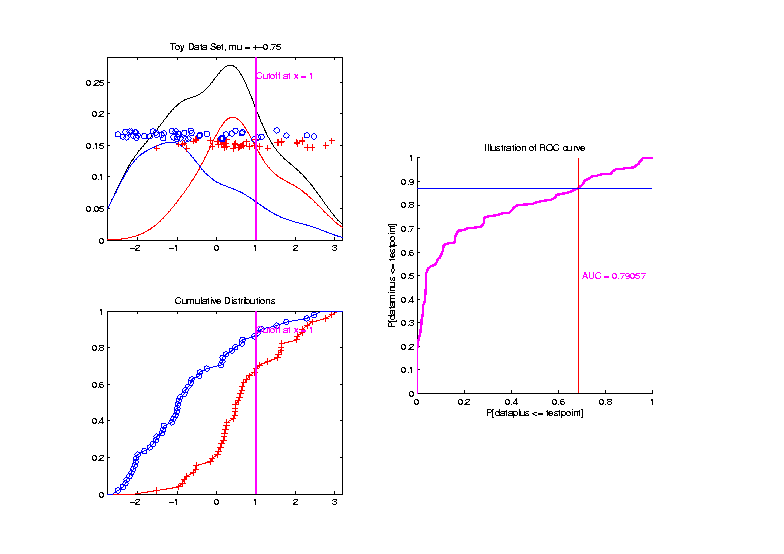 ROC Curve – CDF View
Slide
Cutoff
To 
Trace
Out 
Curve
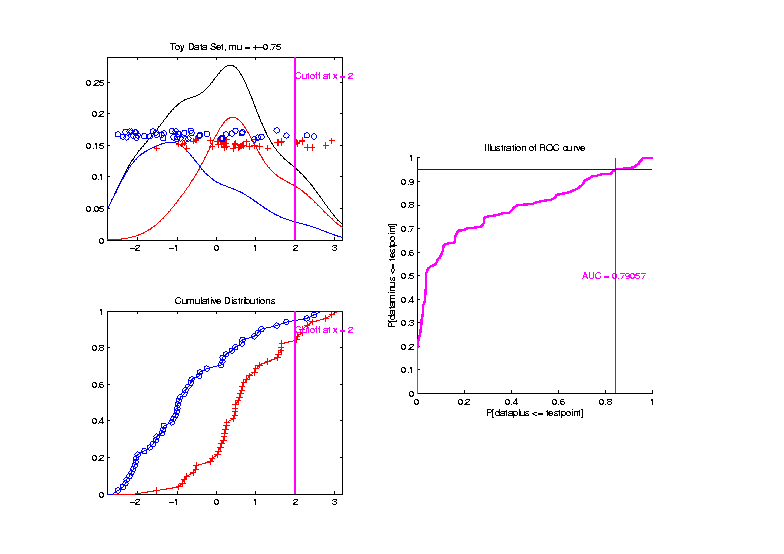 Q-Q plots
Q-Q plots
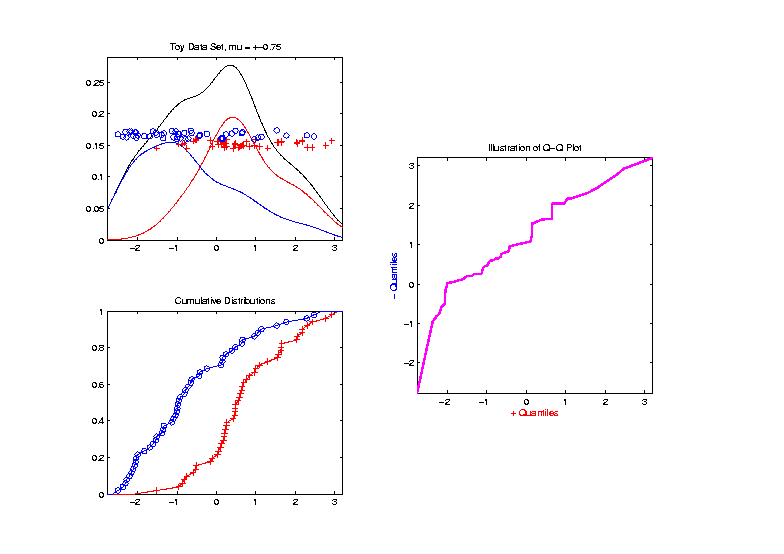 Q-Q plots
Slide
Cutoff
To 
Trace
Out 
Curve
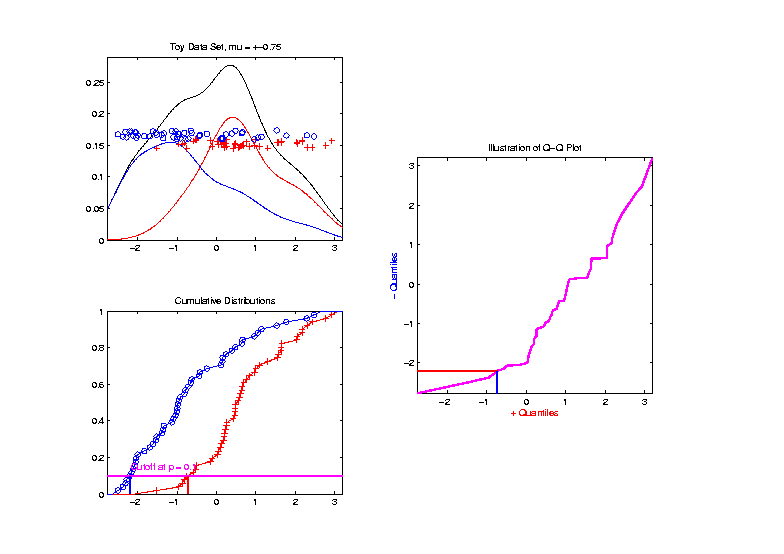 Q-Q plots
Slide
Cutoff
To 
Trace
Out 
Curve
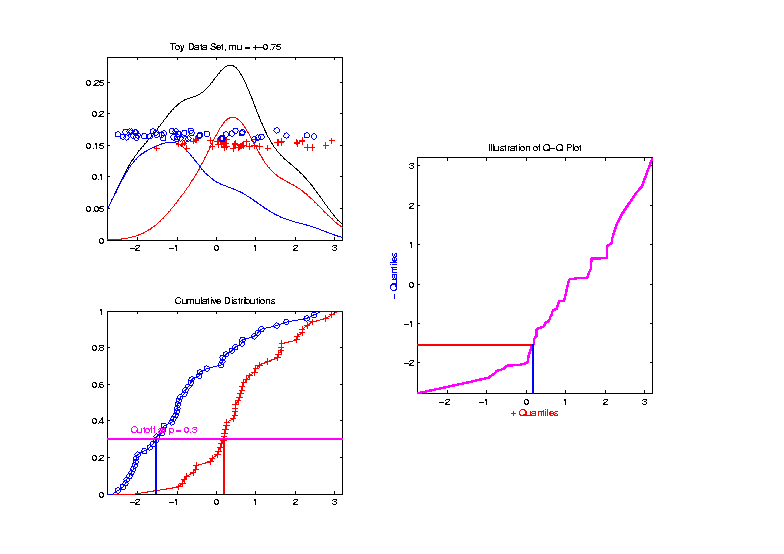 Q-Q plots
Slide
Cutoff
To 
Trace
Out 
Curve
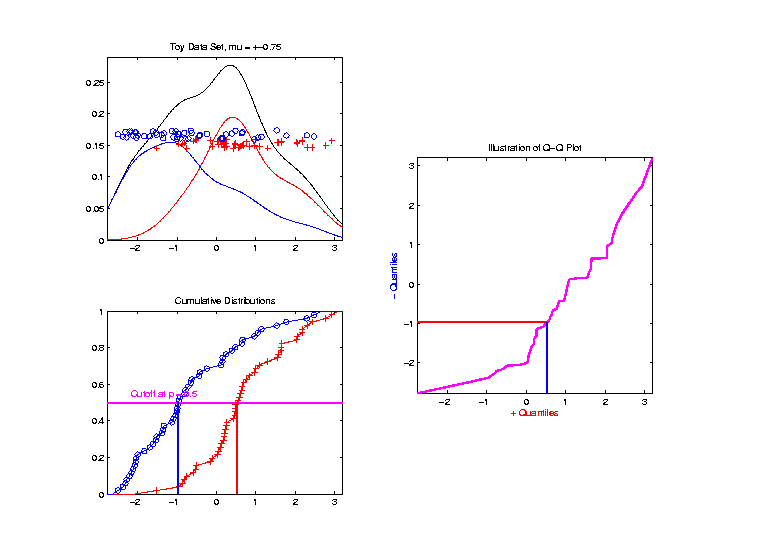 Q-Q plots
Slide
Cutoff
To 
Trace
Out 
Curve
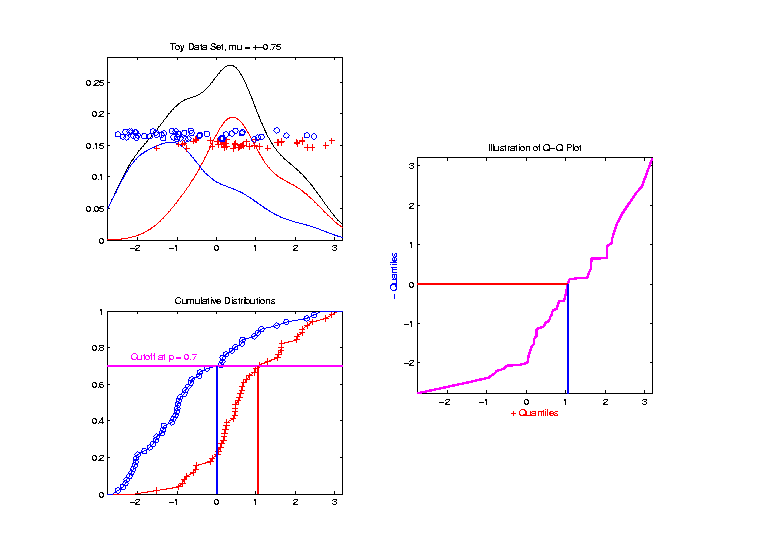 Q-Q plots
Slide
Cutoff
To 
Trace
Out 
Curve
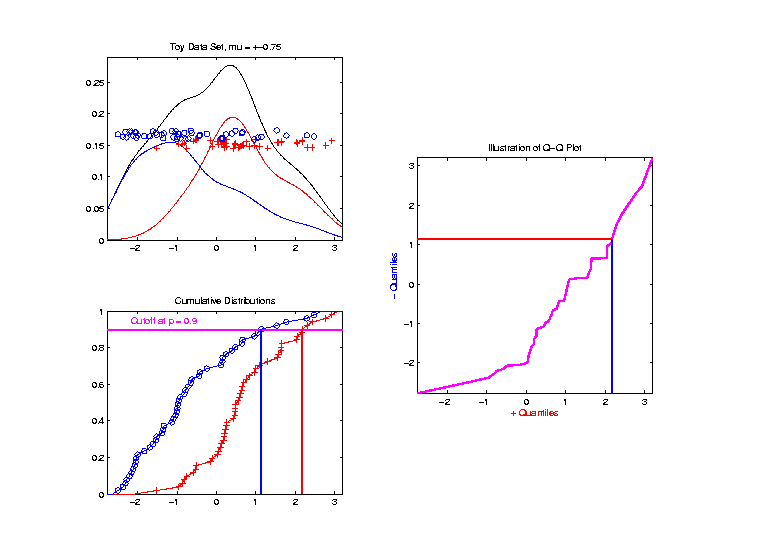 Participant Presentations
Kevin Donovan
Random Forests

Matt Jansen
Text Mining